Disaster and emergency management
Lt. Col. Kantarat junrungruang
Disaster
An occurrence disrupting the normal conditions of existence and causing a level of suffering that exceed the capacity of adjustment of the affected community ; WHO

A natural or manmade event that suddenly or significantly disrupts the environment of care; disrupt care and treatment; or change or increase demands for the organization’s service ; Joint Commission on Accreditation of Healthcare Organizations (JCAHO)
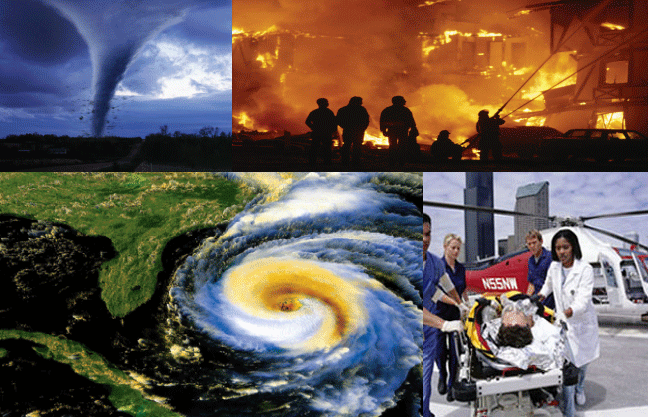 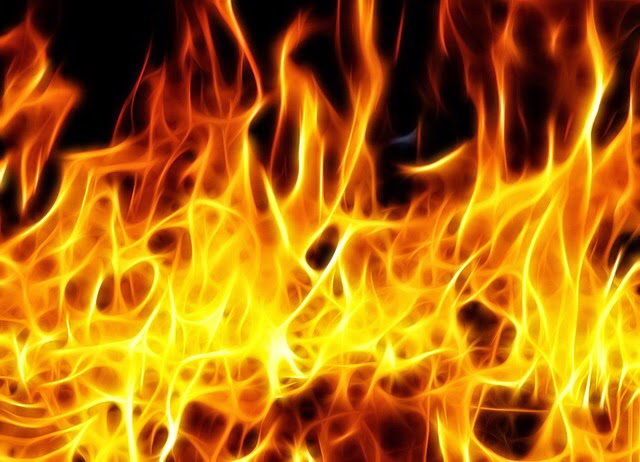 อัคคีภัย fire
[Speaker Notes: จากข้อมูลสำนักสถิติแห่งชาติ กว่า 30 ปีมานี้ ประเทศไทยมีเหตุเพลิงไหม้เกิดขึ้นมากกว่า 58,000 ครั้ง ตกเฉลี่ยปีละ 2000 ครั้ง ซึ่งหมายความว่าในแต่ละวันจะมีเหตุเพลิงไหม้ 5-6 พื้นที่เลยทีเดียว ในแง่เงินที่สูญเสียไปนั้นมากกว่า 4 หมื่นล้านบาท 
จากกราฟจะเห็นว่าตั้งแต่ปี 2542 จำนวนการเกิดอัคคีภัยลดลง ไม่ว่าจะด้วยวิทยาการ อุปกรณ์ และองค์ความรู้ใหม่ๆ แต่มูลค่าความเสียหายที่เกิดขึ้นกลับไม่เคยลดลง มีแต่จะสูงขึ้น โดยเฉพาะถ้าเหตุนั้นเกิดขึ้นในพื้นที่เศรษฐกิจ]
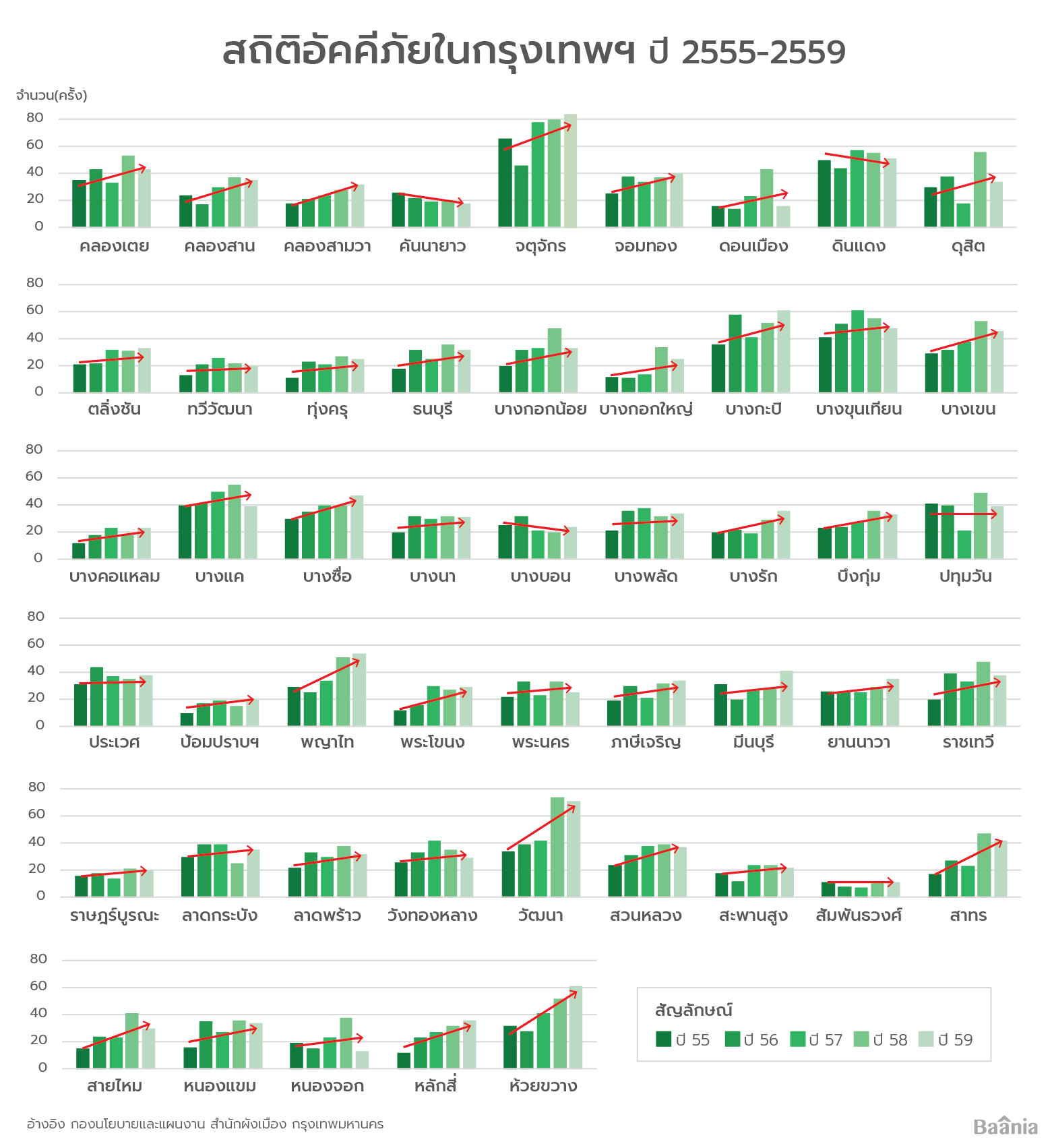 สถิติอัคคีภัยในกรุงเทพฯ
[Speaker Notes: จากสถิติการเกิดอัคคีภัยในกรุงเทพมหานคร พื้นที่ส่วนใหญ่มีแนวโน้มเกิดไฟไหม้เกิดบ่อยและถี่ขึ้นโดยเฉพาะเขตวัฒนาและจตุจักร]
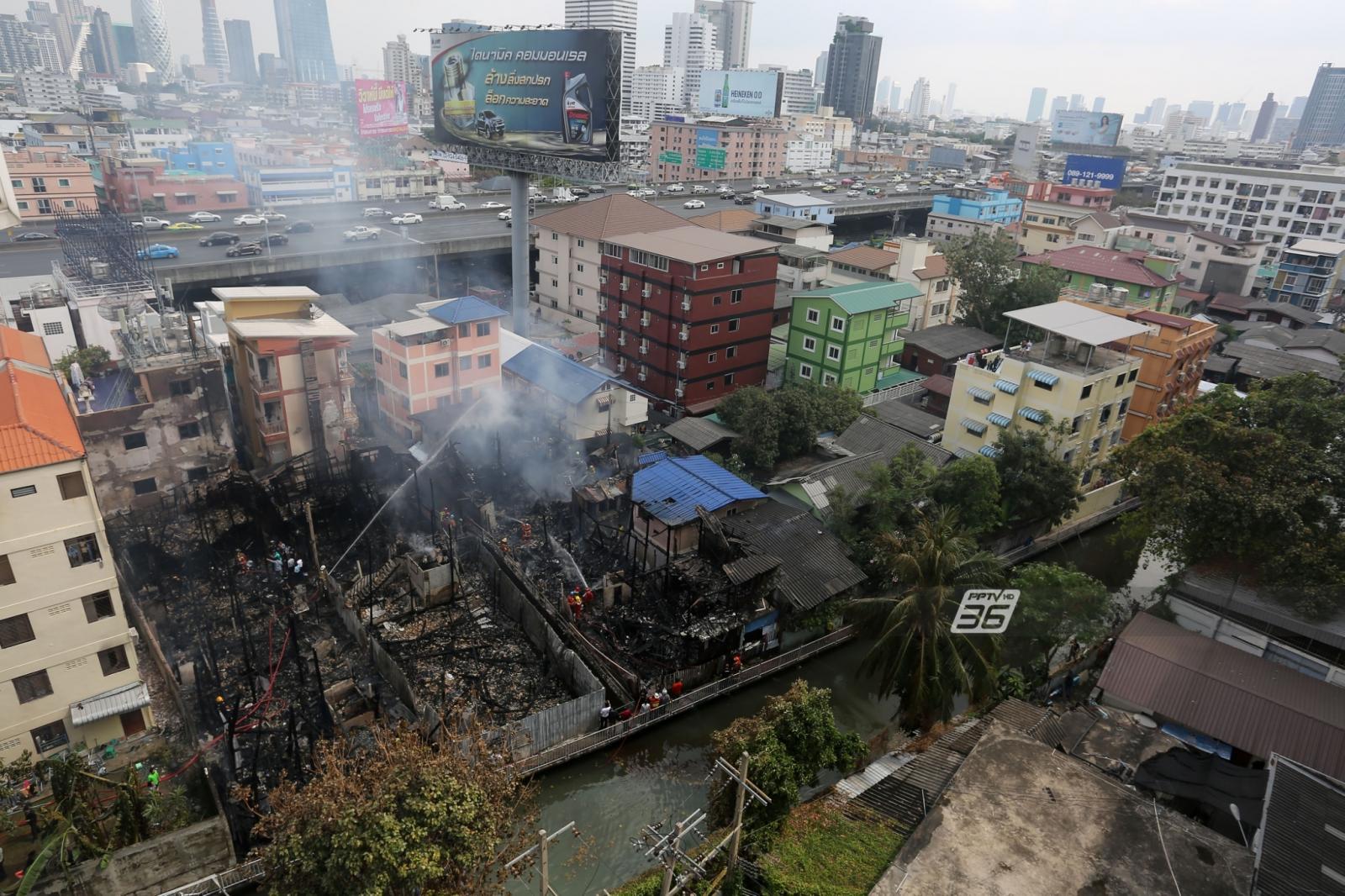 เพลิงไหม้ชุมชนหลังวัดมะกอก
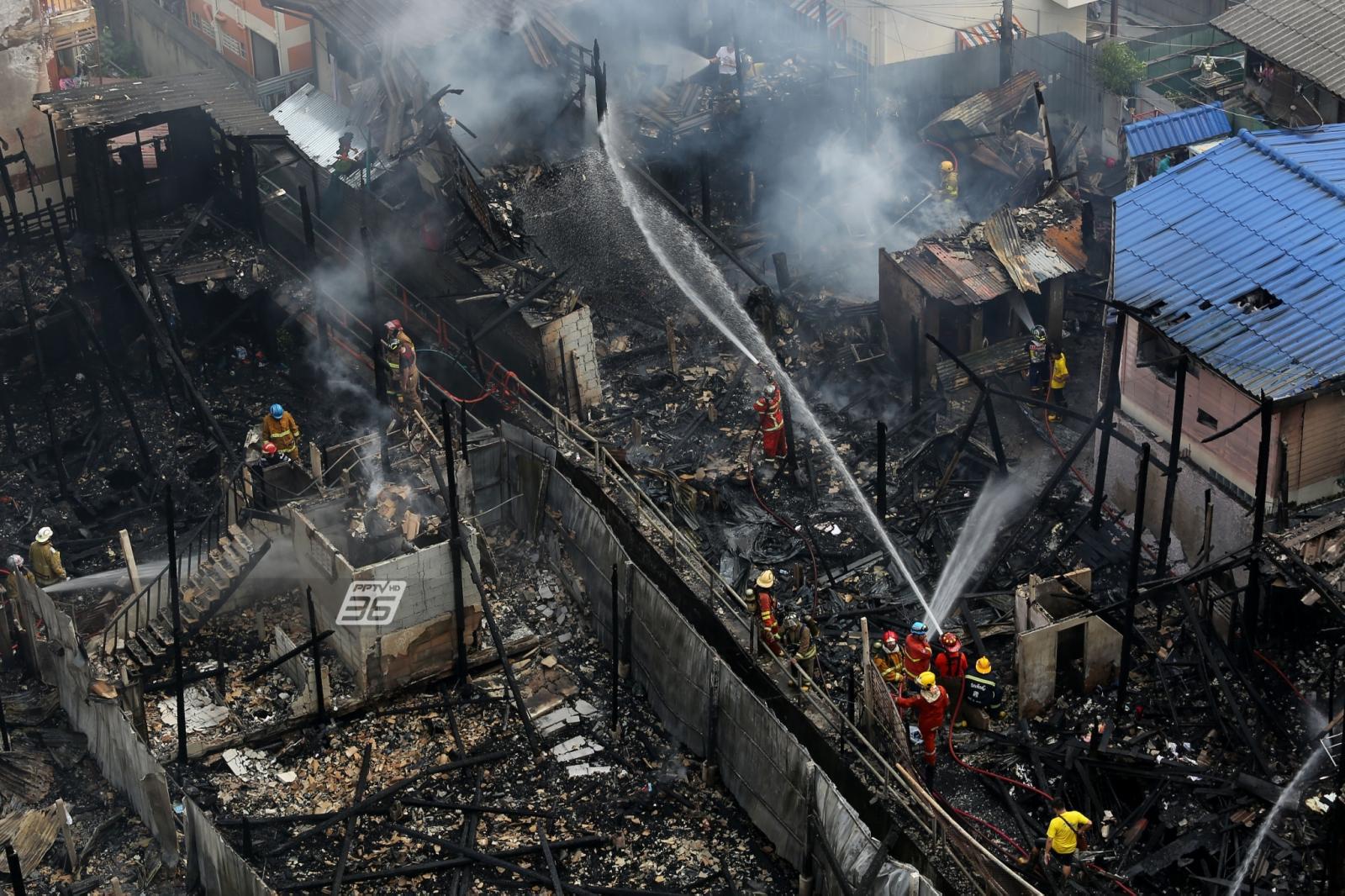 [Speaker Notes: 6 กุมภาพันธ์ ที่ผ่านมา เกิดเพลิงไหม้ชุมชนหลังวัดมะกอก ส่วนใหญ่เป็นบ้านไม้ 2 ชั้น ปลูกติดกันหลายหลัง สร้างความเสียหายบ้านเรือนกว่า 10 หลังคาเรือน และมีผู้บาดเจ็บ 3 ราย]
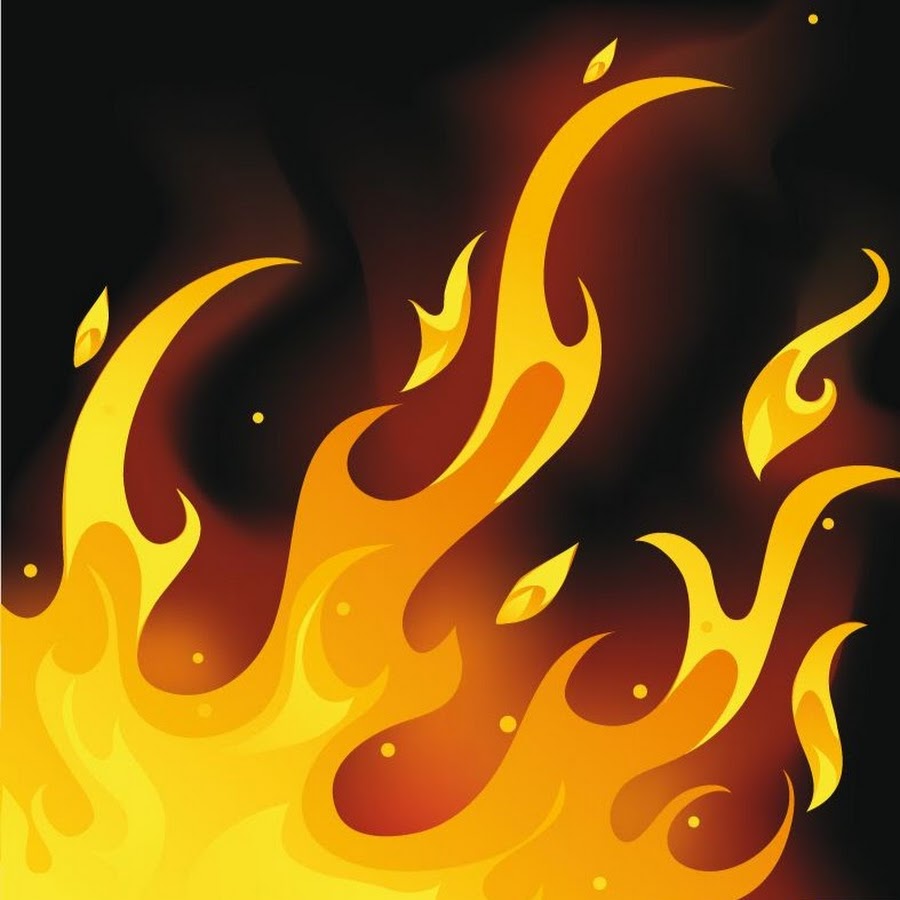 Fire hazards
Heat 

Fire smoke
[Speaker Notes: การบาดเจ็บจากการอัคคีภัย
ความร้อน
ควันไฟ]
heat
Burn 

Direct thermal injury 
    (Upper respiratory tract)
[Speaker Notes: ขึ้นอยู่กับระยาห่างจากจุดที่เกิดเพลิงไหม้
Direct thermal injury การบาดเจ็บจากความร้อนของควันไฟขณะสูดดม มักมีการทำลายเนื้อเยื่อบริเวณทางเดินหายใจส่วนบน จากการปิดของepiglottisในการป้องกันไม่ให้ความร้อนลงไปทางเดินหายใจส่วนล่าง]
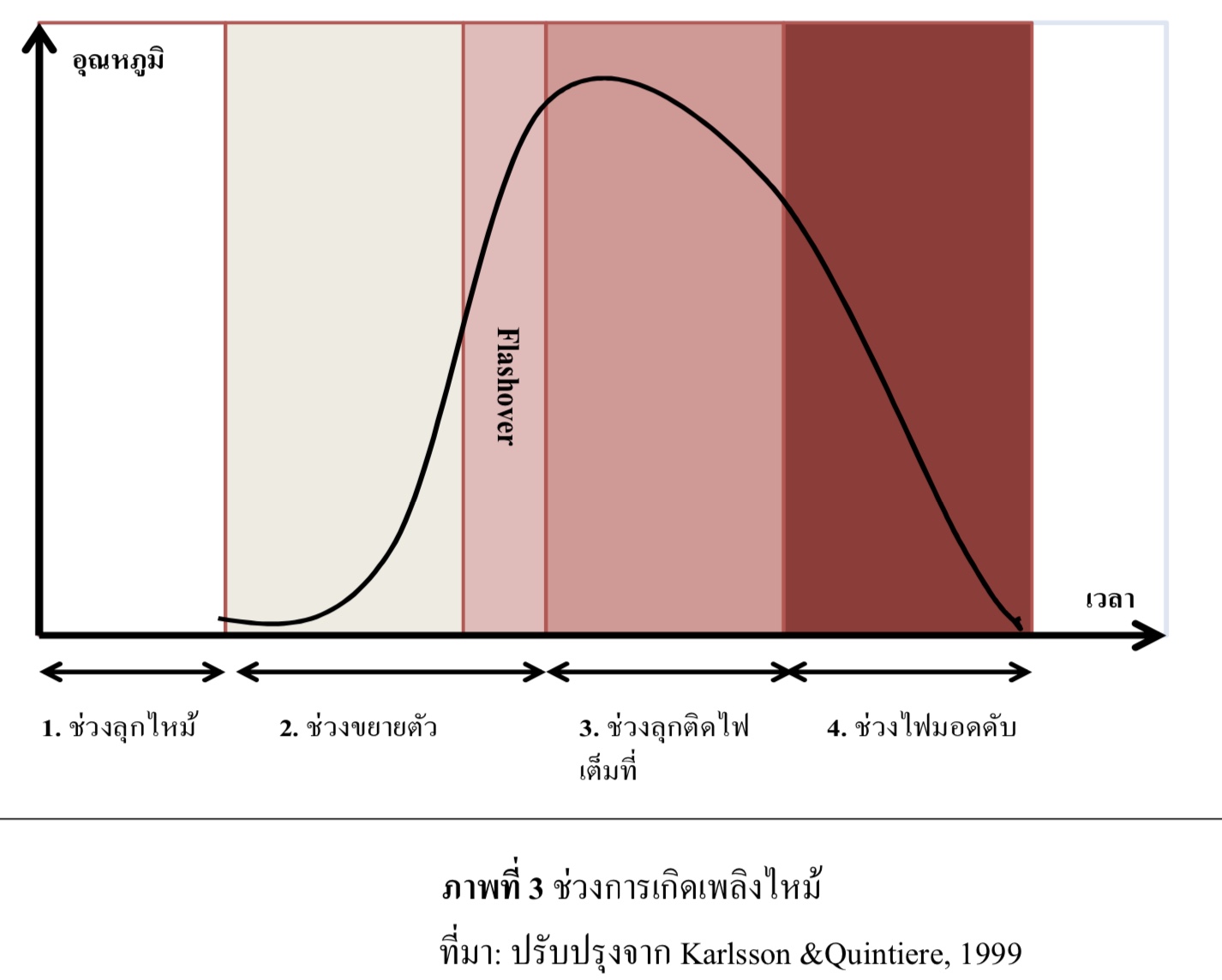 [Speaker Notes: จากกราฟจะเห็นได้ว่าอุณหภูมิสูงขณะเกิดเพลิงไหม้สูงขึ้นอย่างรวดเร็ว
4 min 400 c
4-8 min 400-600 c
8 min 600 c]
Fire smoke
Fire smoke , which is a mixture of soot particles, toxic gases, and water vapor

Factor such as smoke yield, fire size, particle size, and ambient condition dictate smoke’s transport into the environment
[Speaker Notes: ควันไฟ ประกอบด้วย อากาศที่ร้อน ฝุ่นละอองอนุภาคต่างๆ และสารพิษที่เกิดจากการเผาไหม้

Yield ผลผลิต, ambient โดยรอบ, dictate กำหนด]
Carbon monoxide, CO

- Metabolic asphyxiants
- Carboxyhemoglobin, COHb
Inhaled toxins
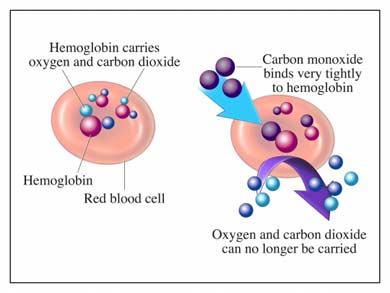 [Speaker Notes: ไม่มีสี ไม่มีกลิ่น เกิดจากกระบวนการเผาไหม้ที่ไม่สมบูรณ์ของเชื้อเพลิงต่างๆ รวมถึงผลิตภัณฑ์เซลลูโลส ไม้ กระดาษ ผ้าฝ้าย
ก๊าซที่ทำให้เกิดภาวะขาดออกซิเจน จากการที่COมีความสามารถในการจับกับHbได้ดีกว่า O2 ถึง200เท่า]
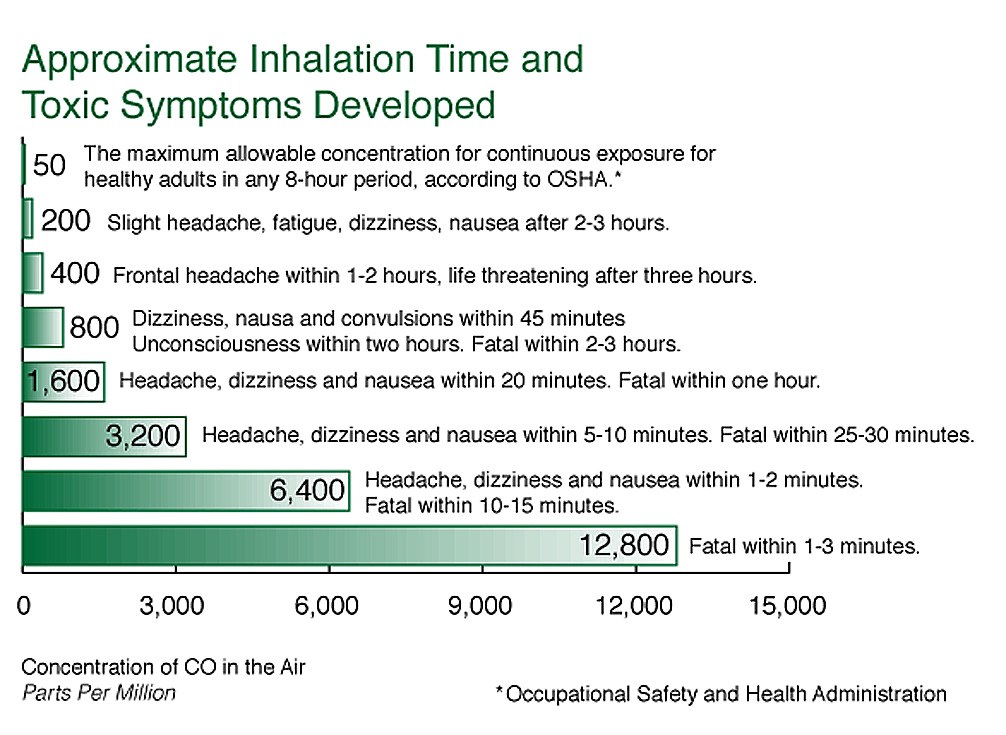 [Speaker Notes: PEL : ปริมาณของสารเคมีที่ผู้ปฏิบัติงานสัมผัสสารเคมีได้อย่างปลอดภัย (ใกล้เคียงTLV-TWA)
OSHA กำหนดให้ระดับการสัมผัส CO ตลอดระยะเวลา8hr ไม่เกิน 50 ppm
เมื่อความเข้มข้นเกิน 800 ppm/ 0.08% ในอากาศจะหมดสติใน 2 hr]
Hydrogen cyanide, HCN

- Inhibitation of cytochrome-c oxidase in cellular oxygination
Inhaled toxins
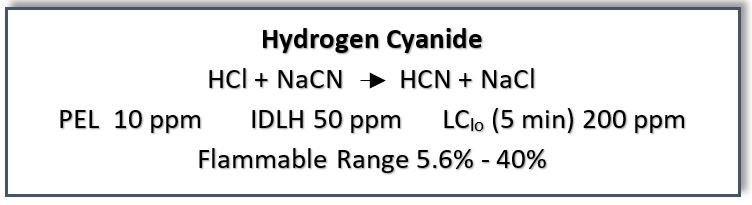 [Speaker Notes: ไม่มีสี มีกลิ่นจางๆคล้ายอัลมอล์ ในที่เกิดเหตุยากที่จะจำแนกกลิ่นของ HCN
เกิดจากการเผาไหม้ของสารที่มีส่วนประกอบของไนโตรเจนและคาร์บอน เช่น พลาสติก โพลิเมอร์ ขนสัตว์ กระดาษหนังสือพิมพ์
ยับยั้งเอนไซม์ cytochrome-c oxidase ในกระบวนการสร้างพลังงานระดับcell ทำให้เกิด tissue anoxia (ทำให้เกิดภาวะเนื้อเยื่อขาดออกซิเจน )
PEL : permissible exposure limit (เป็นค่าของOSHA) บังคับใช้ทางกฎหมาย]
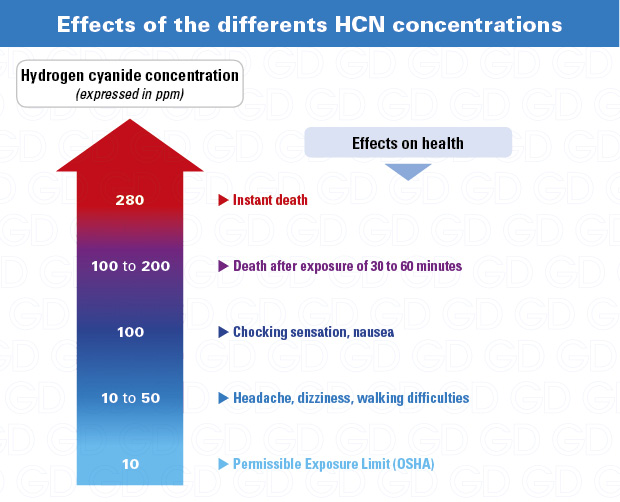 [Speaker Notes: ระดับความเข้มข้นในอากาศมีผลต่ออาการและอาการแสดงของผู้ป่วย
OSHA กำหนดให้ระดับการสัมผัส HCN ตลอดระยะเวลา8hr ไม่เกิน 10 ppm

PEL : ปริมาณของสารเคมีที่ผู้ปฏิบัติงานสัมผัสสารเคมีได้อย่างปลอดภัย (ใกล้เคียงTLV-TWA)]
Smoke and soot
Eye and respiratory tract irritation.

Soot particle in range of 0.001- 10 microns are respirable and can penetrate into the alveolar region of lungs.

The generated soot particles may absorb toxic gases from the products of combustion.
[Speaker Notes: ขนาดของ Particle  
นอกจากนี้ยังขัดขวางและบดบังการมองเห็นในการหนีออกจากบริเวณไฟไหม้]
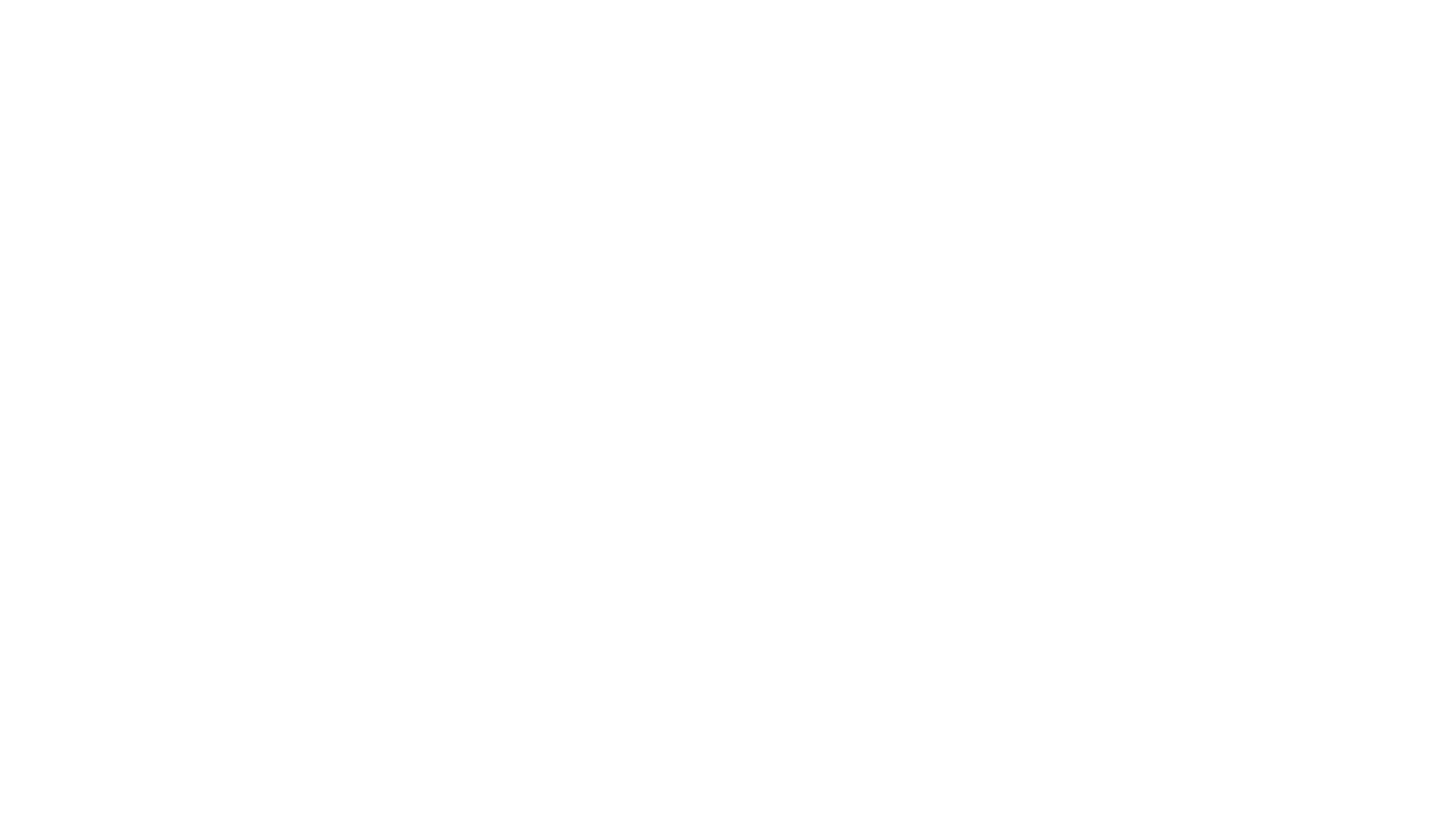 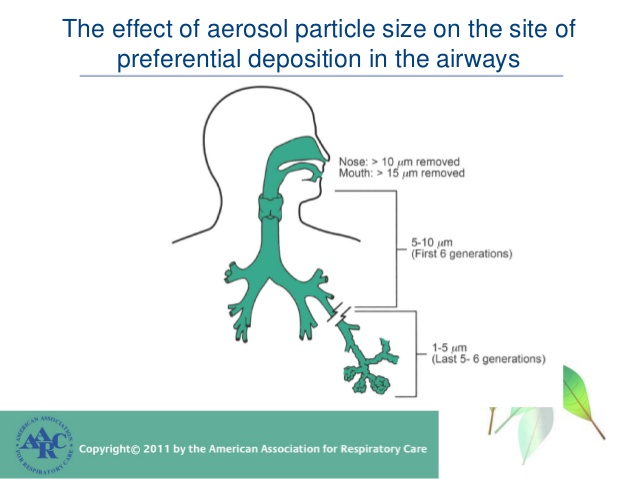 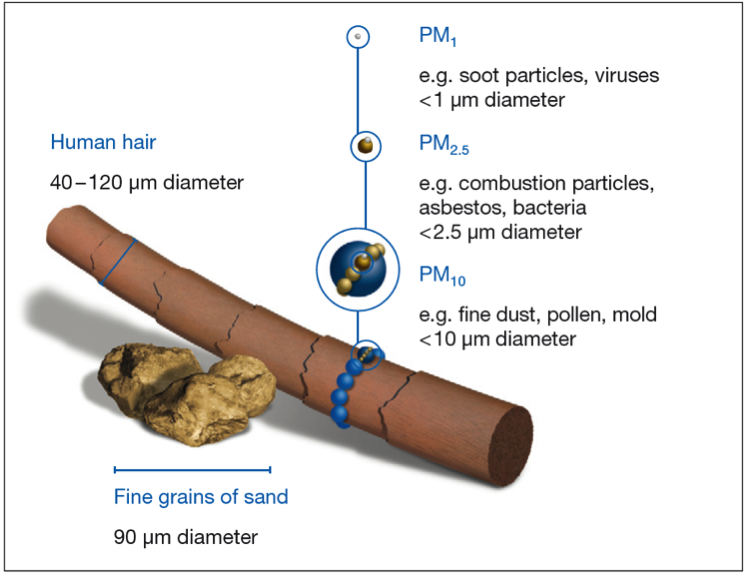 Aerosol particle size
[Speaker Notes: ขนาด particle เล็กกว่า 5 micron จะลงไปที่ทางเดินหายใจส่วนล่าง]
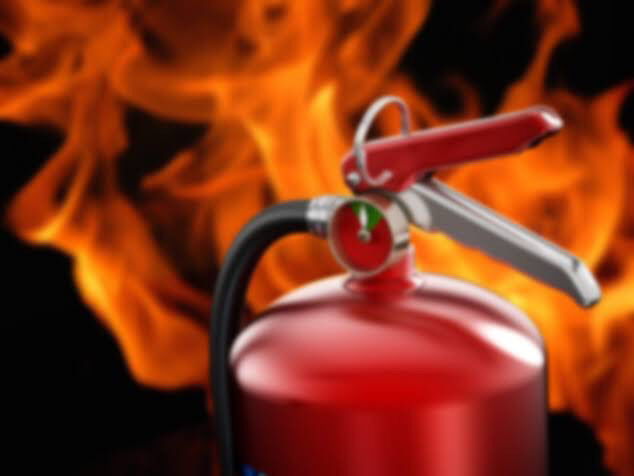 การจัดการสถานการณ์อัคคีภัย
วัตถุประสงค์
เพื่อพัฒนาขีดความสามารถในการจัดการความเสี่ยงจากอัคคีภัย
		- ลดอัตราเสี่ยงต่อการเกิดอัคคีภัย 
		- ลดความสูญเสียต่อชีวิต ทรัพย์สิน และสิ่งแวดล้อม
 		- จัดระบบและกำหนดแนวทางปฏิบัติเมื่อเกิดเหตุ
		- ฟื้นฟูและปรับปรุงให้ดีขึ้นและปลอดภัยกว่าเดิม
[Speaker Notes: เป็นการสร้างความมั่นใจเรื่องความปลอดภัยให้กับพนักงานที่ทำงาน ผู้มาใช้บริการ]
หลักการจัดการความเสี่ยงจากสาธารณภัย
แผนการป้องกันและบรรเทาสาธารณภัยแห่งชาติ พ.ศ. ๒๕๕๘
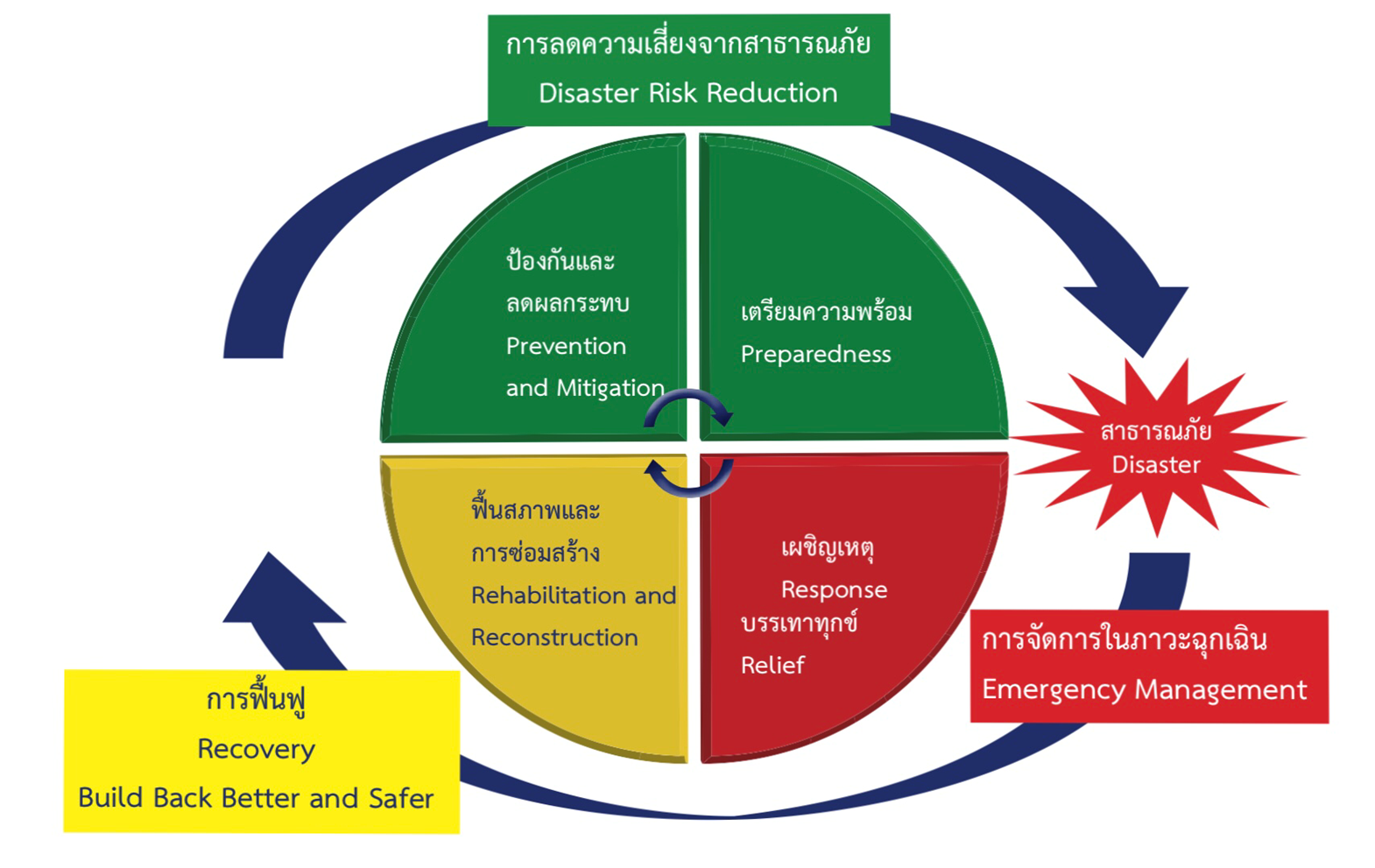 [Speaker Notes: ก่อนเกิดเหตุ : ลดความเสี่ยงจากสาธารณภัย ( Disaster Risk Reduction ) - การป้องกัน ( Prevention ) การลดผลกระทบ ( Mitigation )
				          - การเตรียมความพร้อม ( Preparedness )
ระหว่างเกิดเหตุ : การจัดการในภาวะฉุกเฉิน ( Emergency Management ) - การเผชิญเหตุ ( Response )
				            - การบรรเทาทุกข์ ( Relief )
หลังเกิดเหตุ : การฟื้นฟู ( Recovery ) - การฟื้นสภาพและการซ่อมสร้าง ( Rehabilitation and Reconstruction )
		      - การสร้างให้ดีขึ้นและปลอดภัยกว่าเดิม ( Build Back Better and Safer )]
ปัจจัยที่ต้องคำนึงถึง
มาตรฐานการป้องกันอัคคีภัย และกฎหมายที่เกี่ยวข้อง
งบประมาณ
แผนป้องกันและระงับอัคคีภัยเดิม
[Speaker Notes: มาตรฐาน : จะเห็นว่าการจัดการสถานการณ์อัคคีภัยนั้น ควรมีผู้เชียวชาญทั้งจาก วิศวกรรมความปลอดภัย ผู้เชี่ยวชาญด้านอัคคีภัย(เช่นจากสมาคมการดับเพลิงและช่วยชีวิตFARA/หน่วยดับเพลิง) เข้าร่วมด้วย เพื่อให้แผนมีประสิทธิภาพและนำไปปฏิบัติได้จริง
งบประมาณ : ควรตรวจสอบงบประมาณ เพื่อที่จะได้เลือกแผนการทำงานที่เหมาะสม
แผนเดิม : ควรนำแผนเดิมมาวิเคราะห์ ว่าปฏิบัติได้และเหมาะสมกับสภาพปัจจุบันหรือไม่ รวมถึงพัฒนาปรุบปรุงแผนโดยเน้นการมีส่วนร่วมของพนักงานในหน่วยงาน]
กฎหมายที่เกี่ยวข้อง
พระราชบัญญัติความปลอดภัย อาชีวอนามัย และสภาพแวดล้อมในการทำงาน พ.ศ. ๒๕๕๔

กฎกระทรวง กำหนดมาตรฐานในการบริหาร จัดการและดำเนินการด้านความปลอดภัย อาชีวอนามัย และสภาพแวดล้อมในการทำงานเกี่ยวกับการป้องกันและระงับอัคคีภัย พ.ศ. ๒๕๕๕

พระราชบัญญัติป้องกันและระงับอัคคีภัย พ.ศ.๒๕๔๒
กฎกระทรวง กำหนดมาตรฐานในการบริหาร จัดการและดำเนินการด้านความปลอดภัย อาชีวอนามัย และสภาพแวดล้อมในการทำงานเกี่ยวกับการป้องกันและระงับอัคคีภัย พ.ศ. ๒๕๕๕
หมวด ๑ บททั่วไป
ข้อ ๓ ในสถานประกอบกิจการทุกแห่ง ให้นายจ้างจัดทำป้ายข้อปฏิบัติเกี่ยวกับการดับเพลิงและการอพยพหนีไฟ และปิดประกาศให้เห็นได้อย่างชัดเจน
ข้อ ๔ ในสถานประกอบกิจการที่มีลูกจ้างตั้งแต่สิบคนขึ้นไป นอกจากต้องปฏิบัติตามข้อ ๓ แล้วให้นายจ้างจัดให้มีแผนป้องกันและระงับอัคคีภัย ประกอบด้วยการตรวจตรา การอบรม การรณรงค์ป้องกันอัคคีภัย การดับเพลิง การอพยพหนีไฟ และการบรรเทาทุกข์
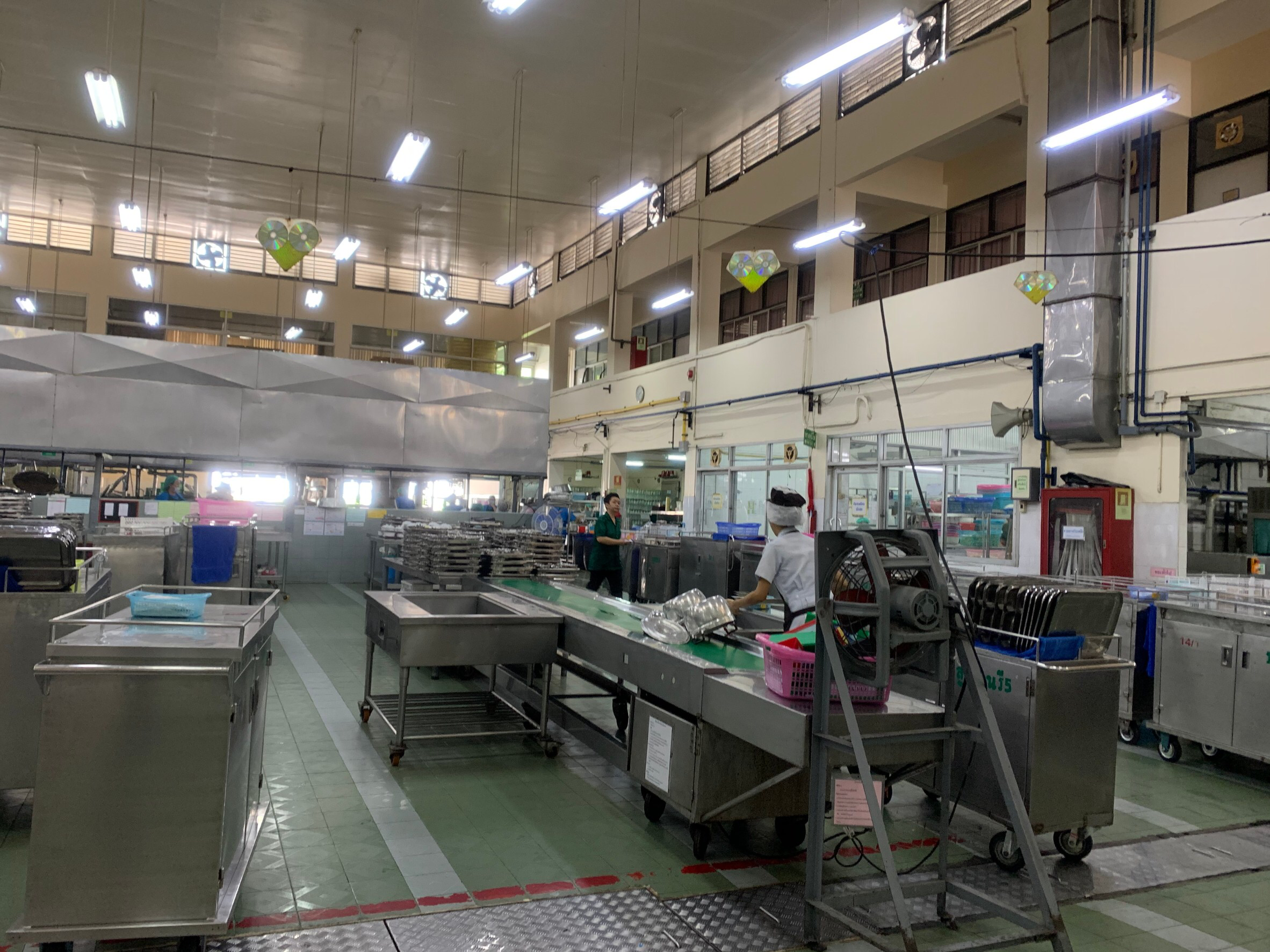 ฝ่ายเกียกกาย แผนกพลาธิการ รพ.พระมงกุฎเกล้า
วิเคราะห์สาเหตุ
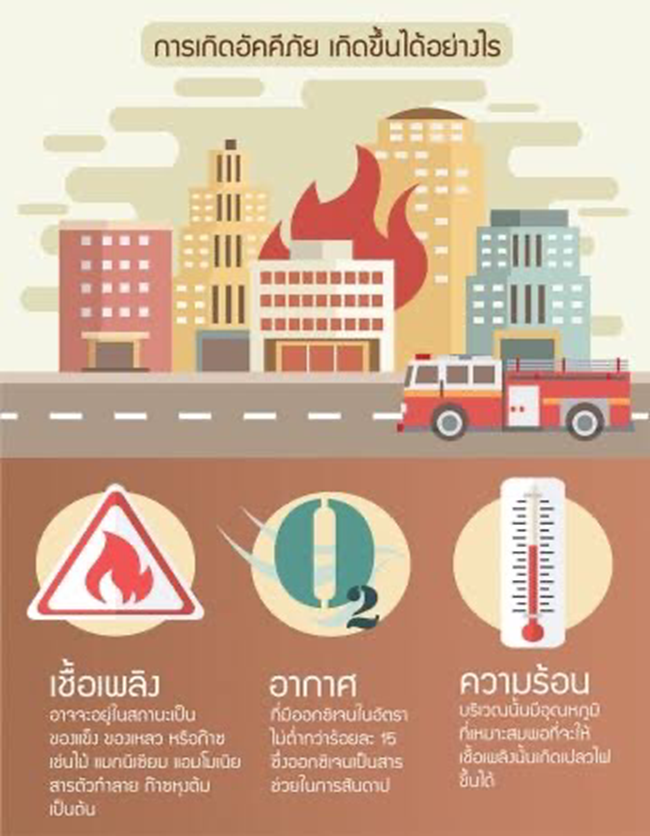 การกระทำที่ไม่ปลอดภัย
ความประมาท การใช้เชื้อเพลิง/ความร้อน/ไฟฟ้า
สภาพร่างกายที่ไม่พร้อม

สภาพการณ์ที่ไม่ปลอดภัย
จุดเสี่ยงต่อการเกิดเพลิงไหม้ เช่น แหล่งเก็บเชื้อเพลิง แรงดันไอน้ำ
ขาดอุปกรณ์ดับเพลิง ไม่พร้อมใช้ ขาดการบำรุงรักษา
[Speaker Notes: Unsafe act
Unsafe condition]
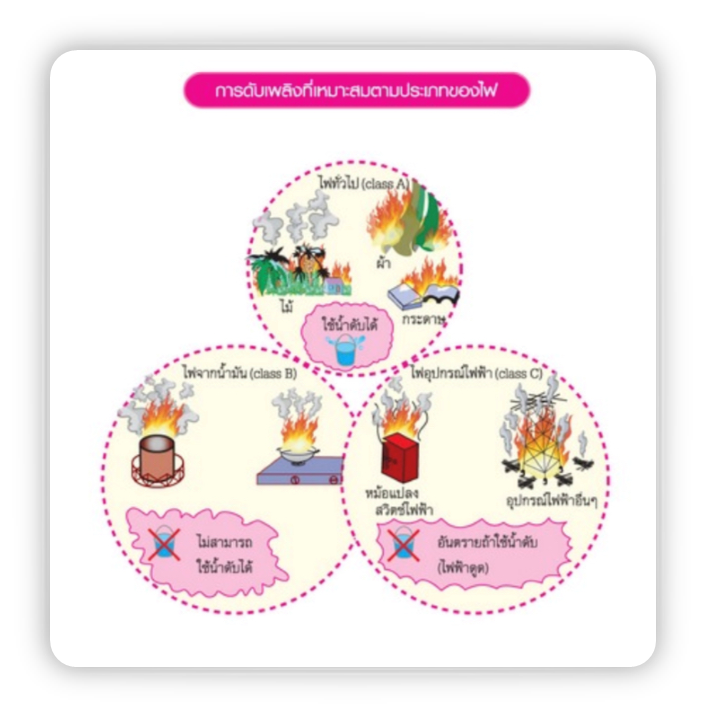 การจัดการก่อนเกิดเหตุ : การป้องกัน
การกระทำที่ไม่ปลอดภัยของพนักงาน
อบรมให้ความรู้การดับเพลิงขั้นต้น
ซ้อมแผนอัคคีภัยปีละ 1 ครั้ง
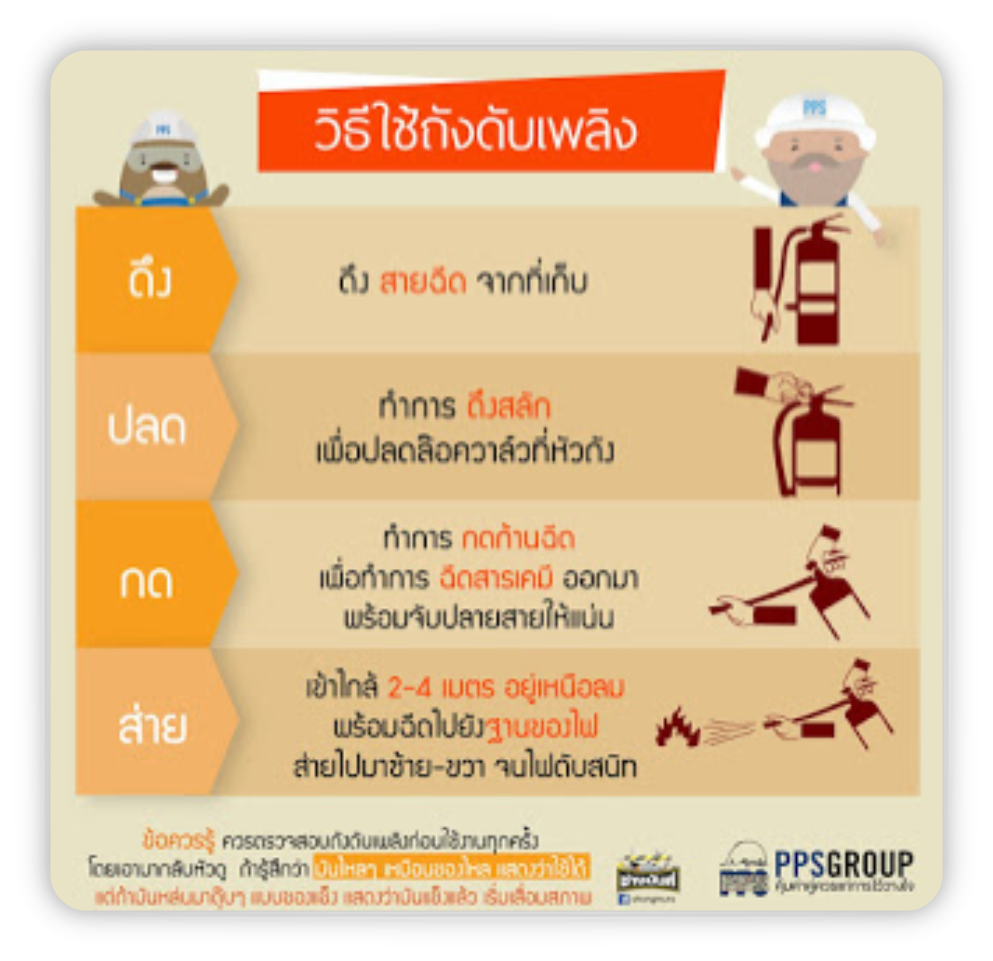 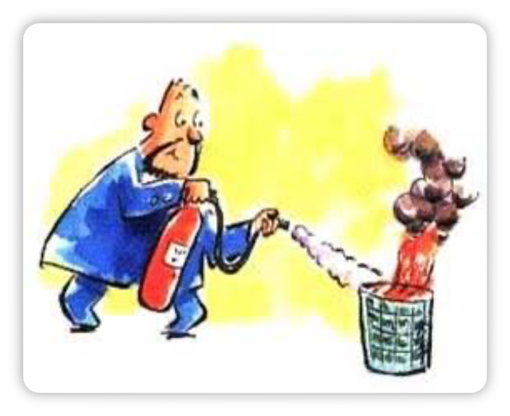 [Speaker Notes: กม.กำหนดให้พนักงานไม่น้อยกว่าร้อยละ 40 ในแต่ละหน่วยงานผ่านการอบรมการดับเพลิงขั้นต้น

พนักงานมี turnover rateต่ำ พนักงานส่วนใหญ่ทราบจุดตัดกระแสไฟ-แก๊ส]
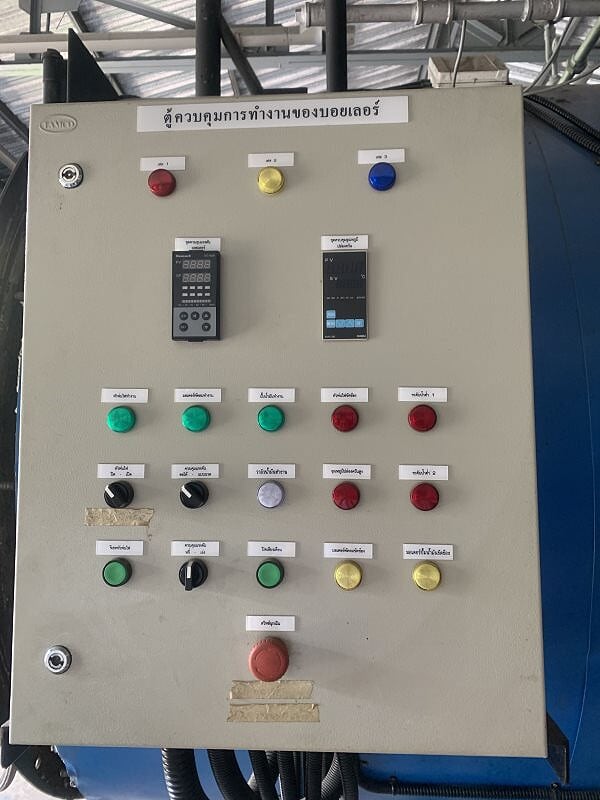 การจัดการก่อนเกิดเหตุ : การป้องกัน
สภาพการณ์ที่ไม่ปลอดภัย
แยกแหล่งเก็บเชื้อเพลิง 
ระบบควบคุมแรงดันไอน้ำที่แหล่งกำเนิด
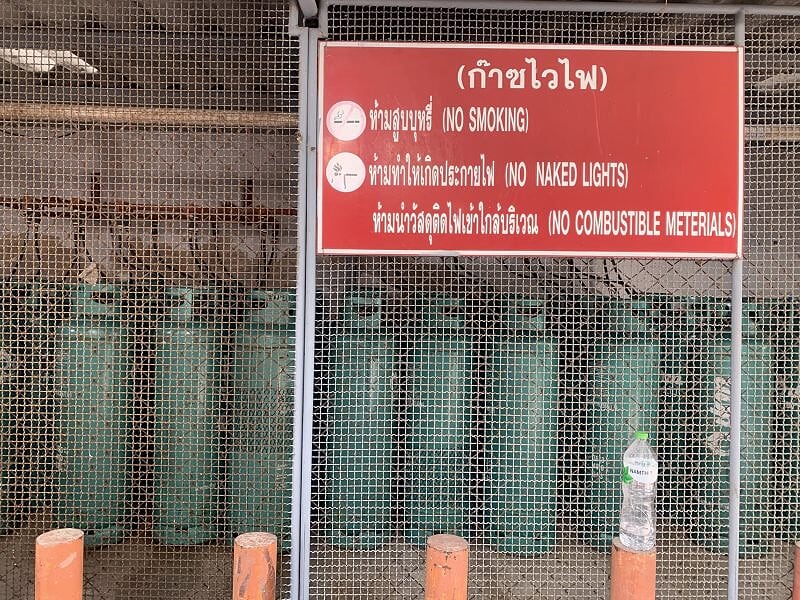 [Speaker Notes: prevention]
การจัดการก่อนเกิดเหตุ : การเตรียมความพร้อม
ความปลอดภัยเกี่ยวกับอาคารและทางหนีไฟ
	- ป้ายบอกทางหนีไฟ
	- ระบบสัญญาณแจ้งเหตุเพลิงไหม้ / ฉุกเฉิน
	- เส้นทางหนีไฟ 2 เส้นทาง
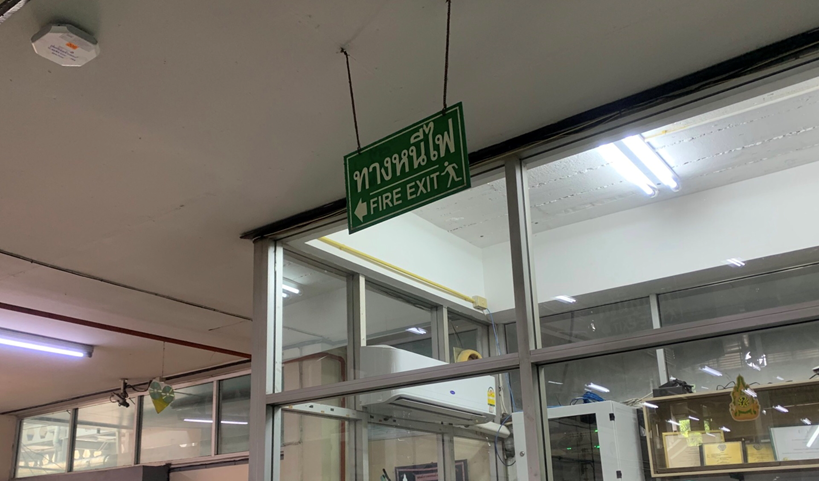 [Speaker Notes: ซึ่งในการต่อเติมอาคาร ได้รับการตรวจสอบและรับรองจากกรมยุทธโยธาทหารบก]
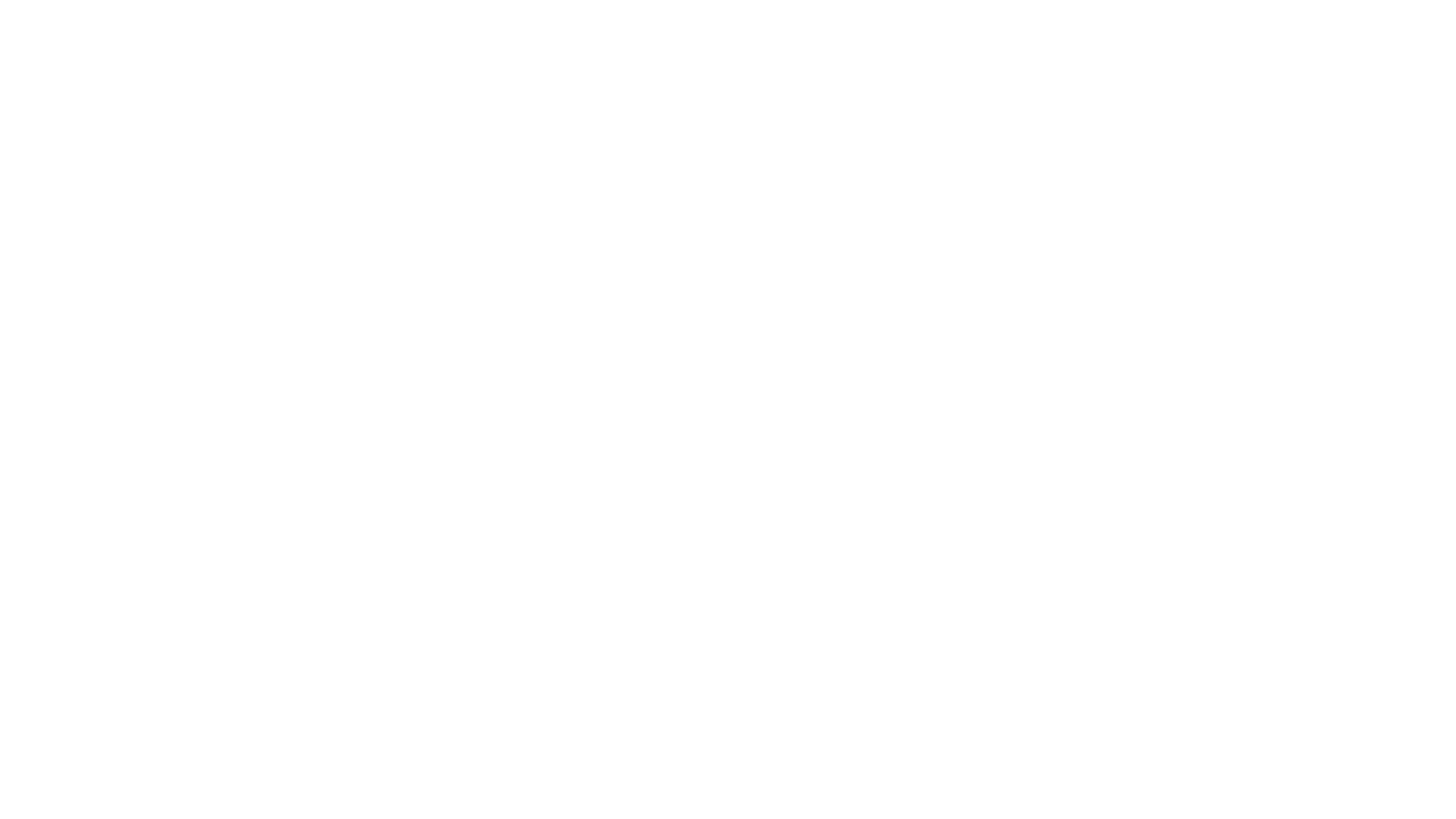 การจัดการก่อนเกิดเหตุ : การเตรียมความพร้อม
การดับเพลิง และอุปกรณ์ดับเพลิง
	- ระบบน้ำดับเพลิง สายส่งน้ำและหัวฉีดดับเพลิง 
	- เครื่องดับเพลิงแบบเคลื่อนย้ายได้
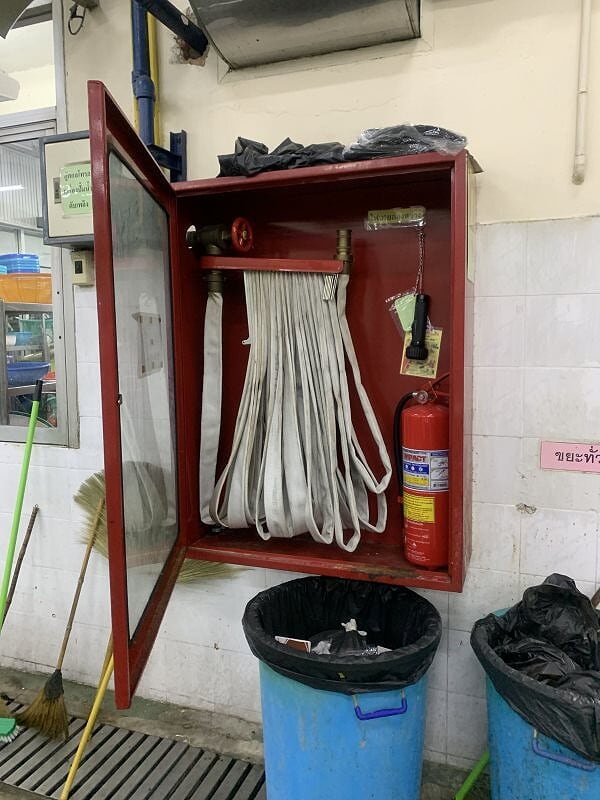 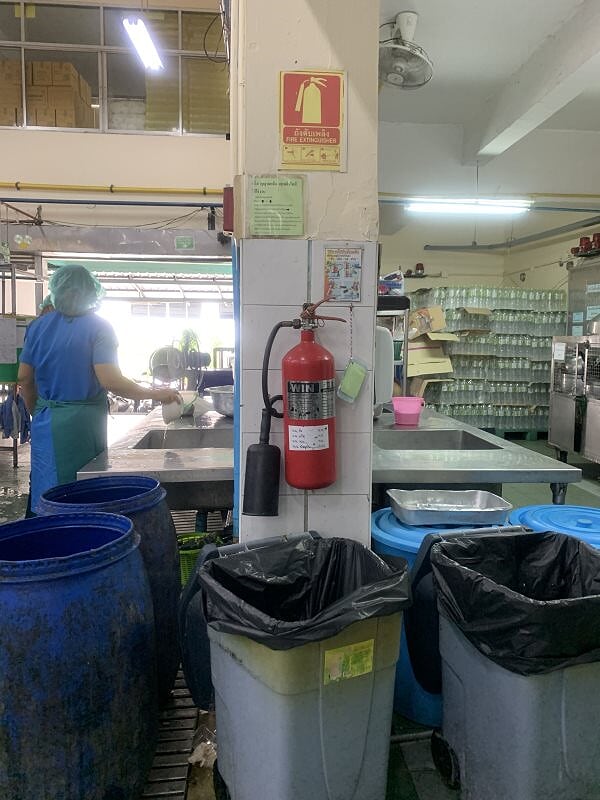 [Speaker Notes: ตามกฎหมายกำหนดให้สถานประกอบการที่เสี่ยงต่ออัคคีภัยปานกลาง-ร้ายแรง (สถานที่มีวัตถุไวไฟ/ติดไฟ/ระเบิดได้) 
ต้องมีระบบน้ำดับเพลิงและอุปกรณ์ประกอบเพื่อใช้ในการดับเพลิง]
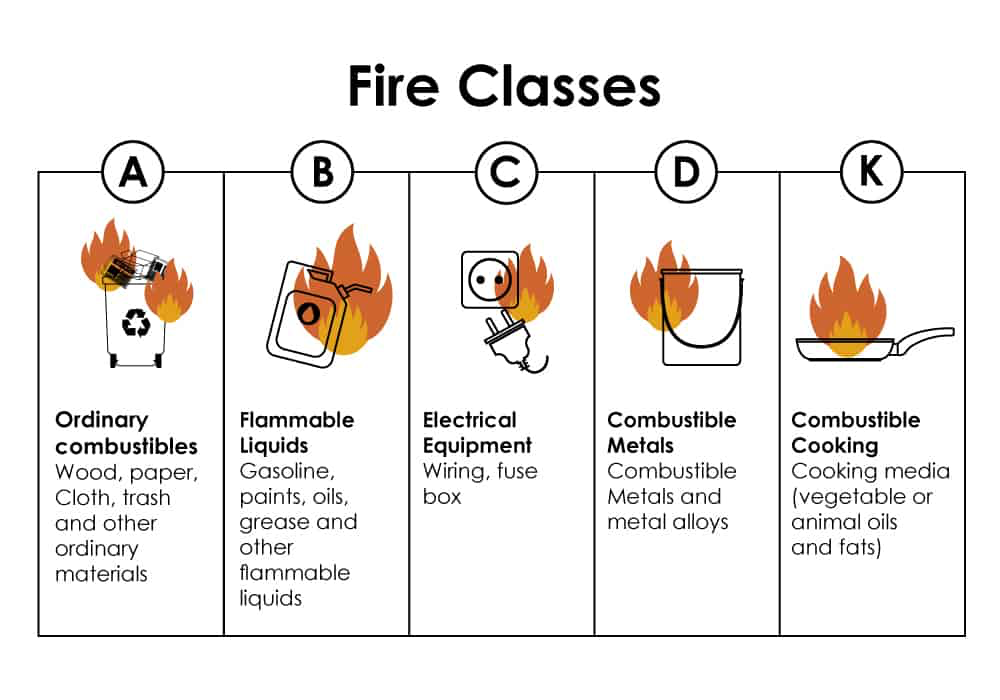 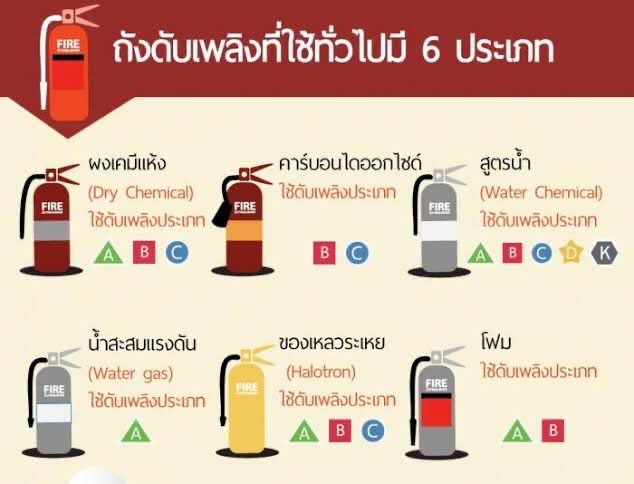 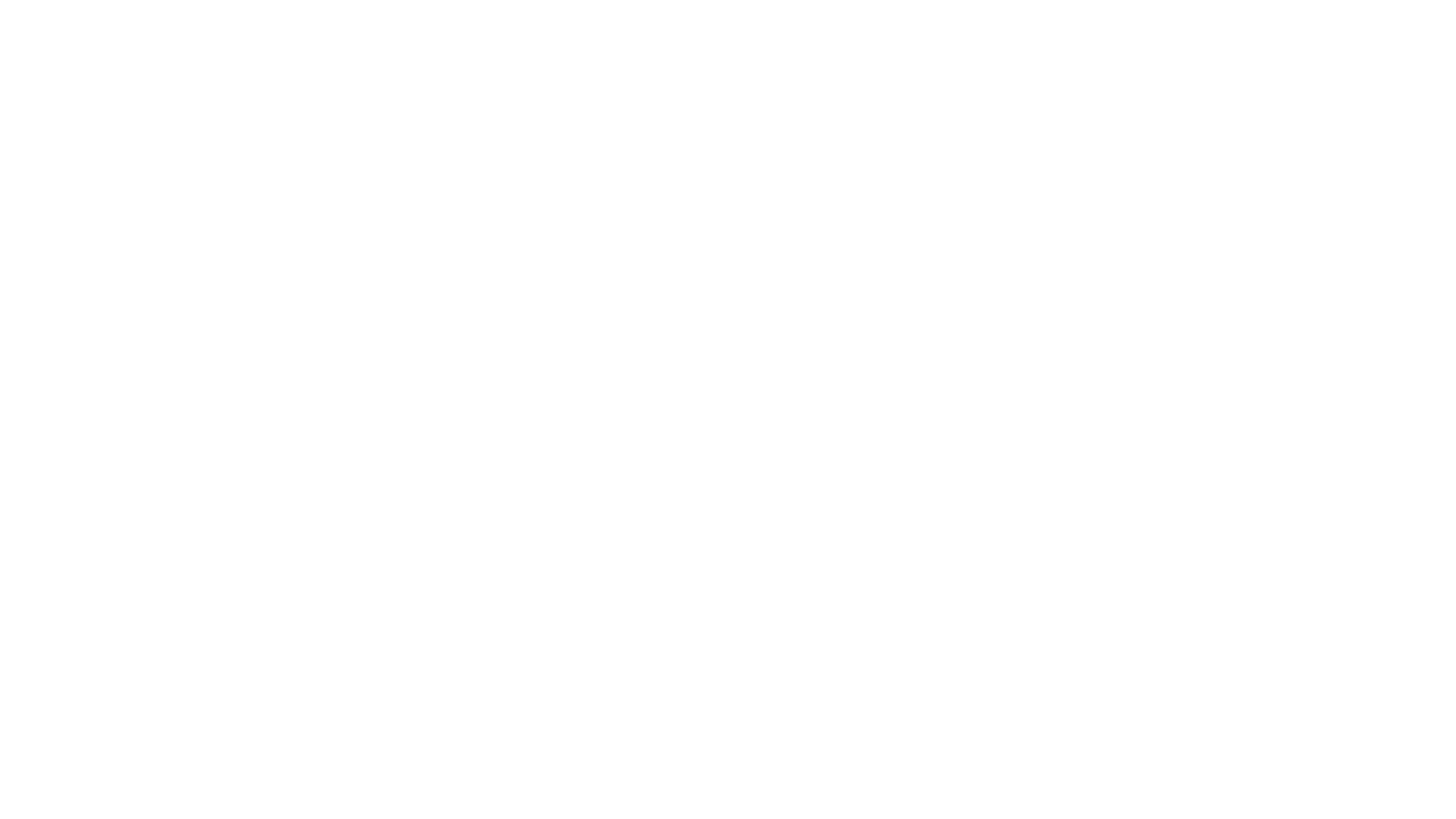 การจัดการก่อนเกิดเหตุ : การเตรียมความพร้อม
แผนปฏิบัติการเมื่อเกิดอัคคีภัย
- จัดทำแผนปฏิบัติเมื่อเกิดอัคคีภัย
- จุดรวมพล : ลานด้านข้างศาลท้าวหิรัญฯ
- มีการซ้อมแผนอัคคีภัยปีละ 1 ครั้ง
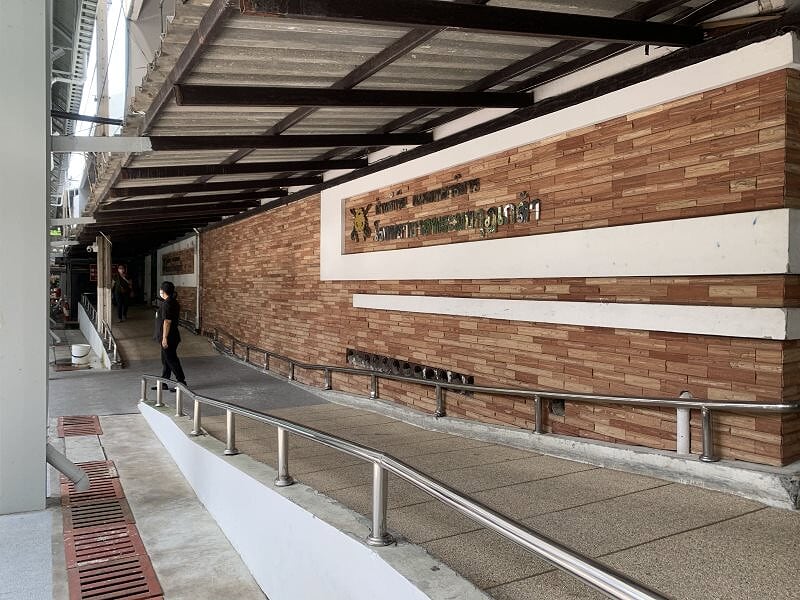 [Speaker Notes: การจัดทำแผนปฏิบัติเมื่อเกิดอัคคีภัย
ประกอบด้วย	- กำหนดคนและหน้าที่
	- ขั้นตอนปฏิบัติ
	- ประเมินการซ้อม และปรับปรุง

( ยุทธการ-สื่อสาร)]
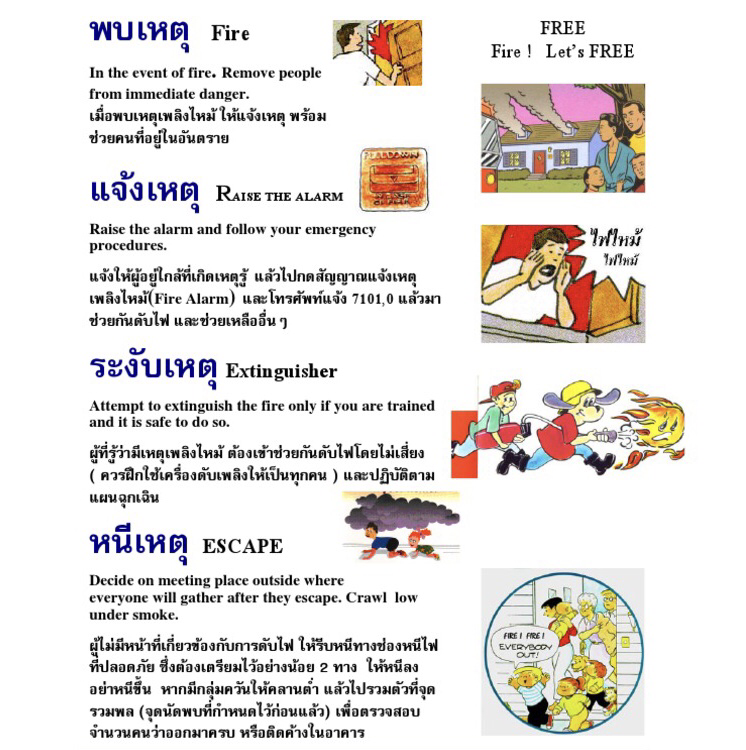 การจัดการระหว่างเกิดเหตุ(การเผชิญเหตุและการบรรเทาทุกข์)
การแจ้งเหตุ
การระงับอัคคีภัย
การอพยพ
การติดต่อประสานงานเพื่อขอความช่วยเหลือ
[Speaker Notes: เพื่อลดการสูญเสีย คน-ของ โดยกำหนดให้มีการบัญชาการเหตุการณ์
การระงับอัคคีภัย/คุมเหตุลุกลาม
การอพยพ คน-ของ จุดรวมพล-เช็คยอดค้นหาผู้ประสบภัย ผู้บาดเจ็บ ปฐมพยาบาล/ส่งต้ว]
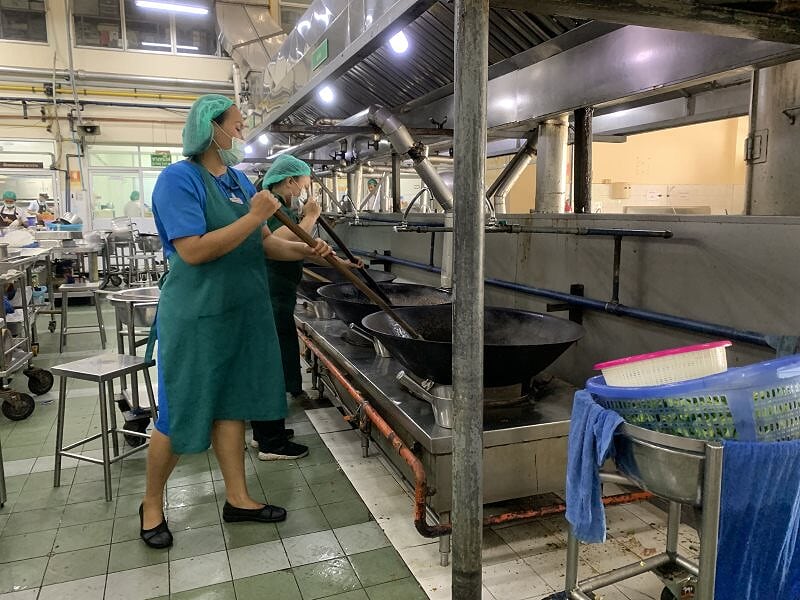 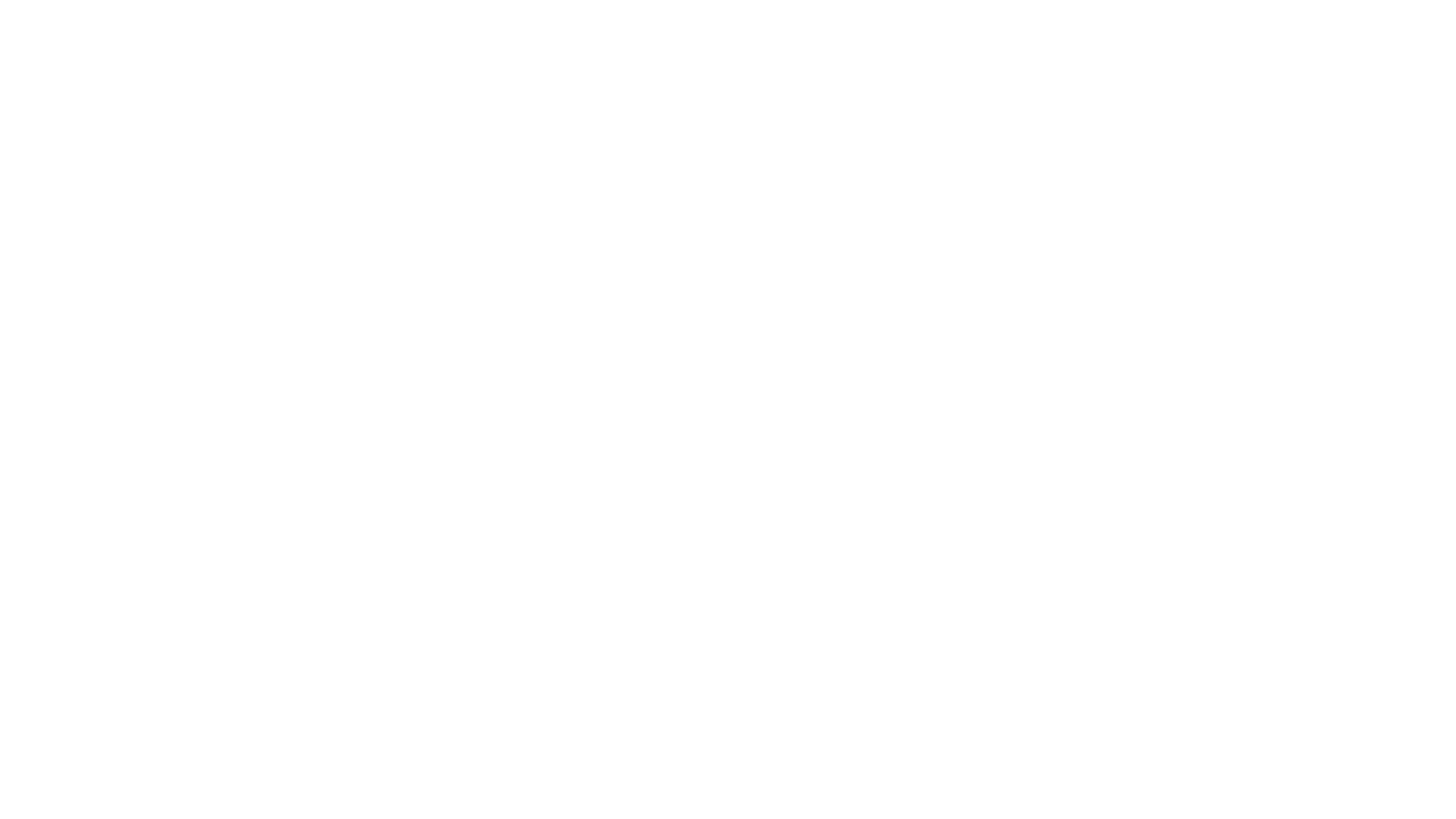 การจัดการระหว่างเกิดเหตุ : การเผชิญเหตุและการบรรเทาทุกข์
ไฟไหม้ตามสายยางส่งแก๊ส
	- ผู้พบเหตุการณ์คนแรกปิดวาล์วแก๊ส
	- ไม่มีผู้ได้รับบาดเจ็บ หรือทรัพย์สินเสียหาย

ไฟไหม้ คราบน้ำมันตกค้างที่หัวแก๊ส
- เก้าอี้ไม้ไหม้ ดับไฟโดยน้ำ
- ไม่มีผู้ได้รับบาดเจ็บ
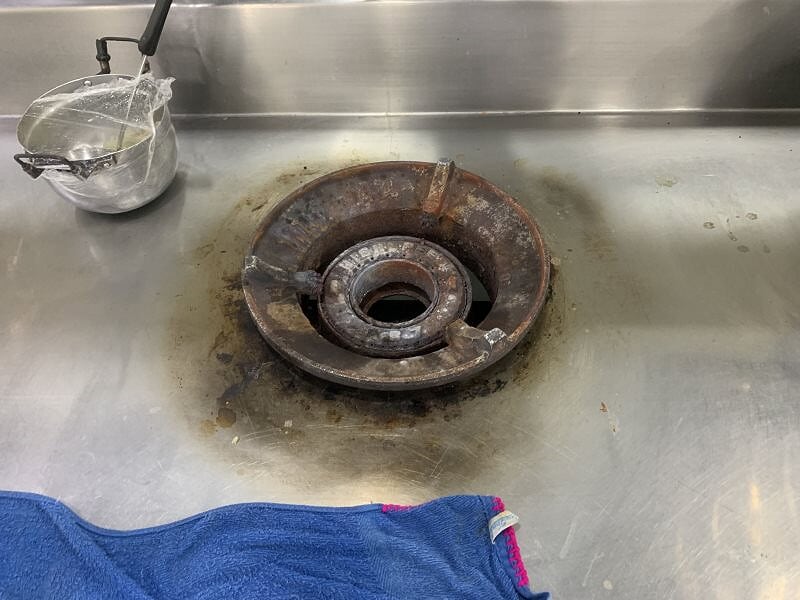 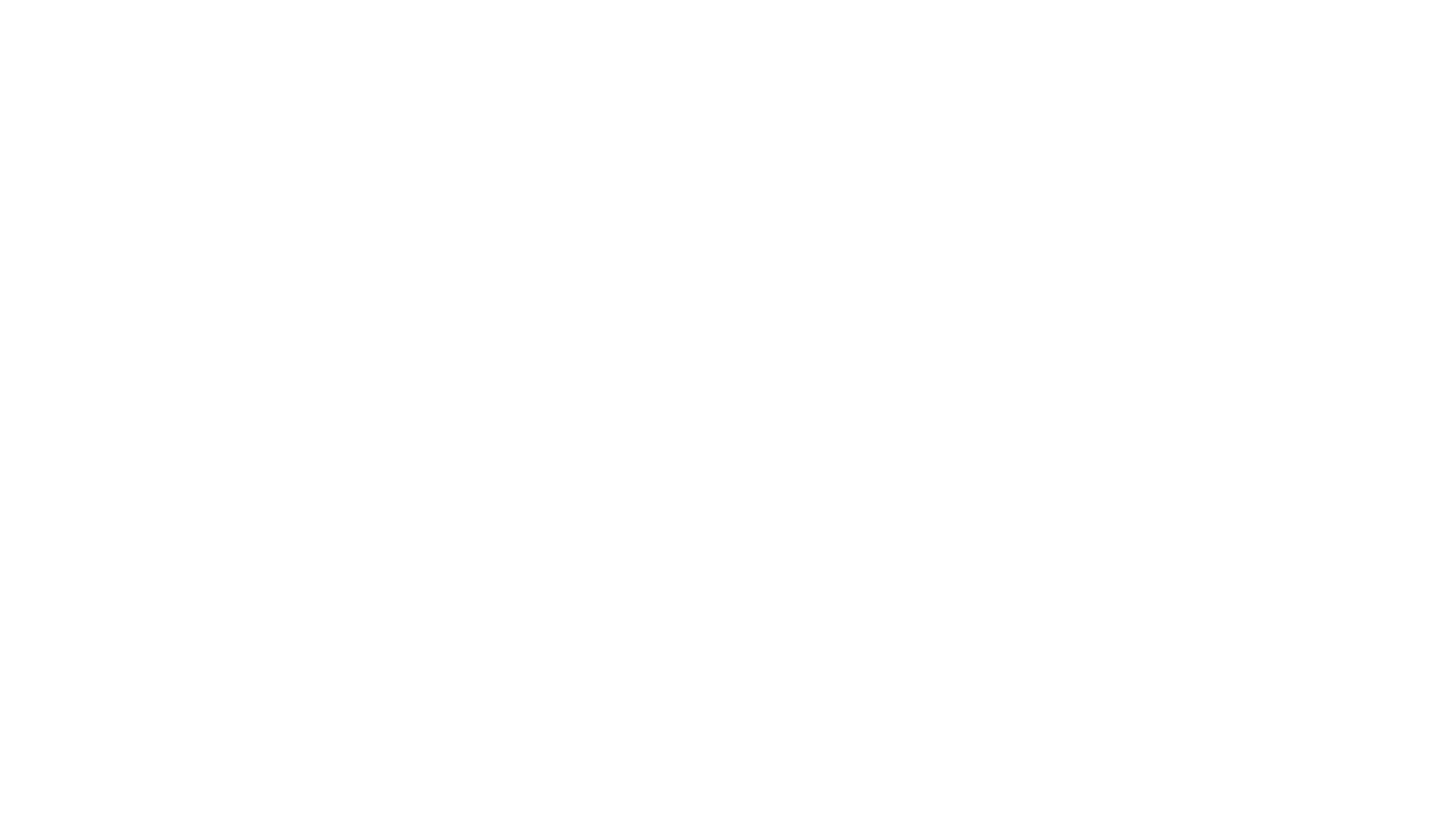 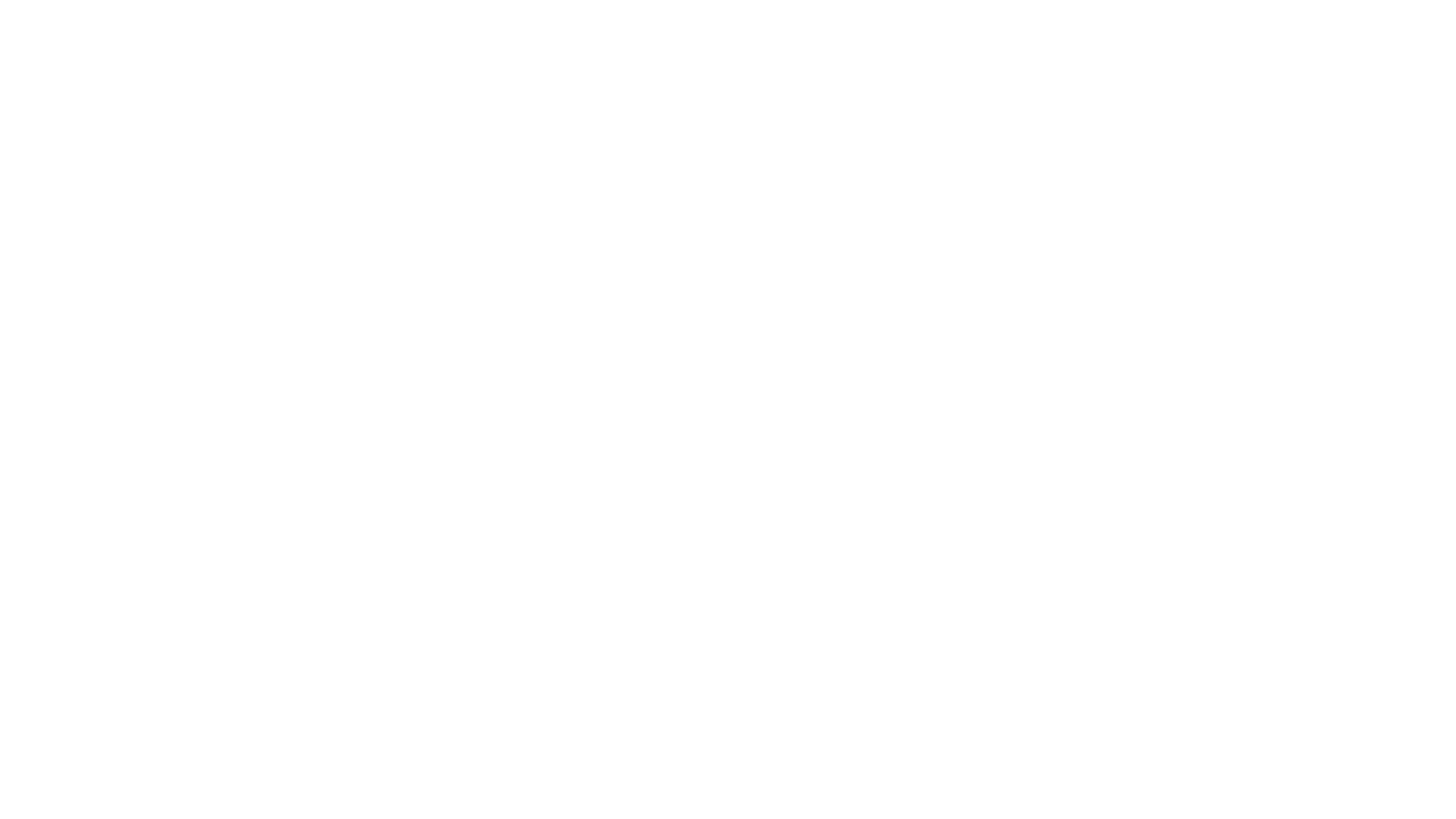 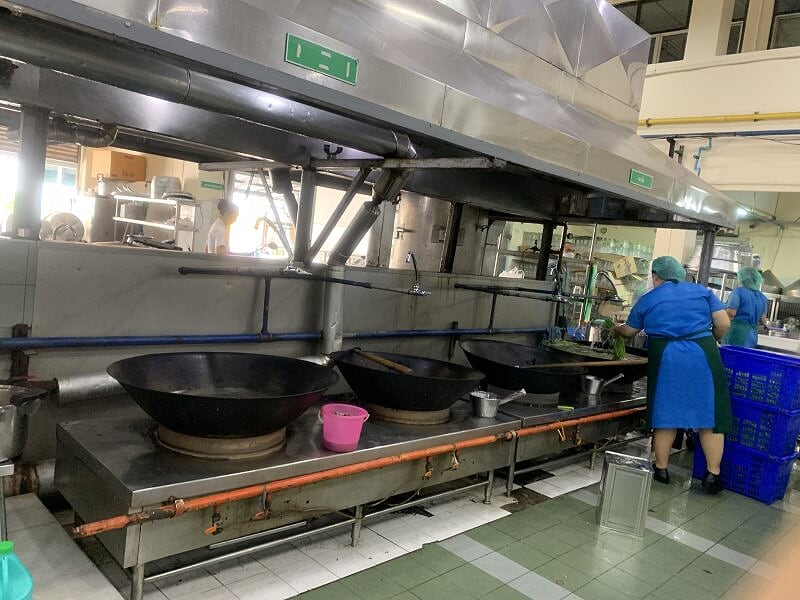 การจัดการสถานการณ์อัคคีภัย  หลังเกิดเหตุ
- เปลี่ยนสายยางส่งแก๊สเป็นท่อเหล็ก
[Speaker Notes: สำรวจความเสียหายที่เกิดขึ้นต่อพนักงาน - ผลกระทบต่อสุขภาพทางร่างกายและจิตใจของพนักงาน
ทรัพย์สินสำรวจความเสียหาย-ก่อนเข้าไปควรดูสภาพแวดล้อมว่าปลอดภัย ยังมีควันพิษ
ทบทวนเหตุการณ์ (AAR) เพื่อหาสาเหตุและแนวทางป้องกัน ปรับปรุงแก้ไข้
การฟื้นสภาพ และซ่อมสร้างให้ดีขึ้นและปลอดภัยกว่าเดิม]
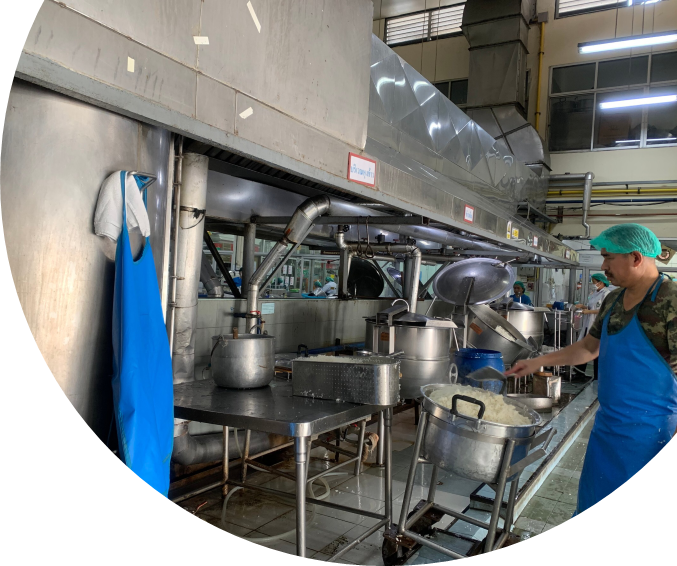 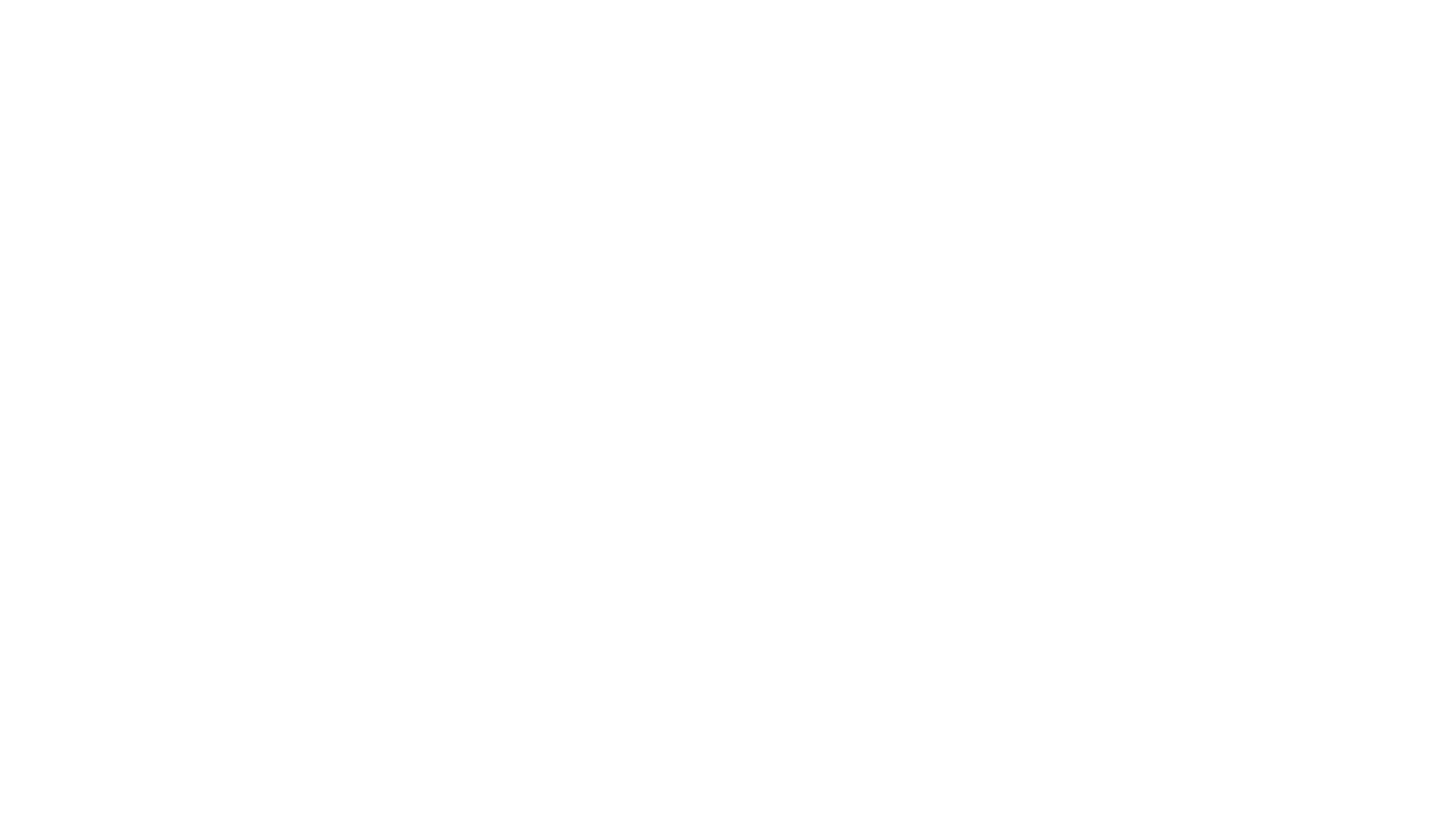 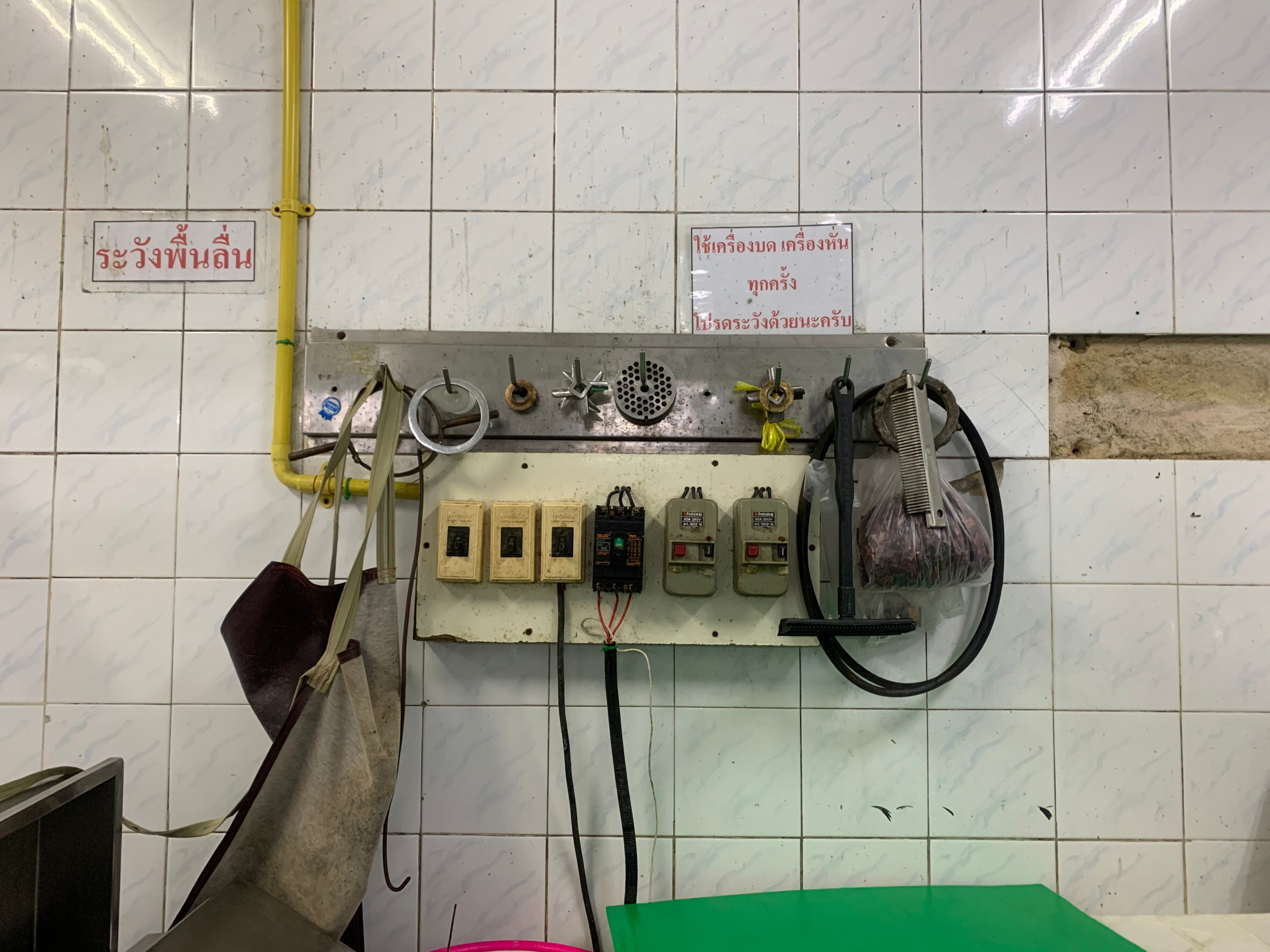 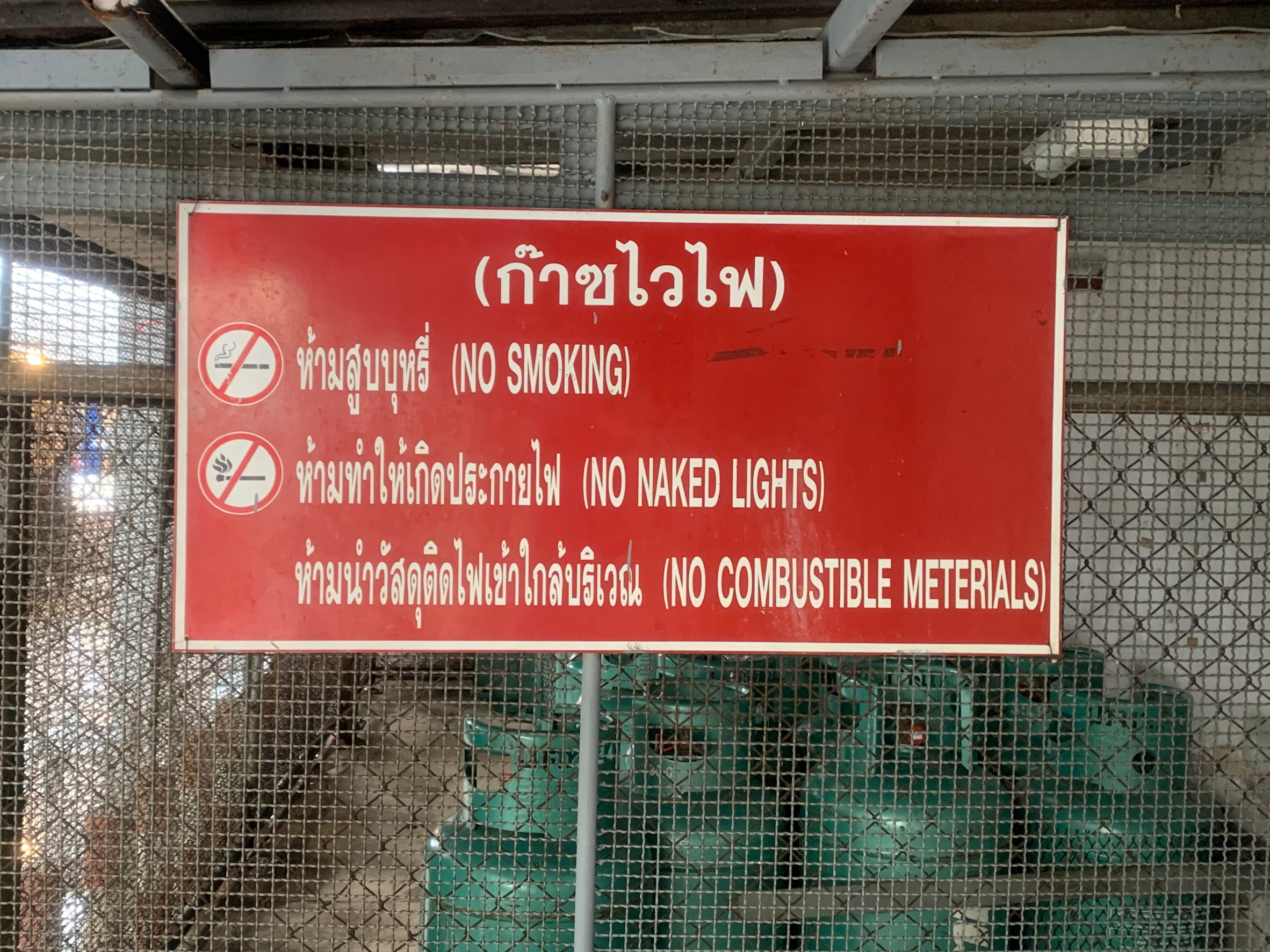 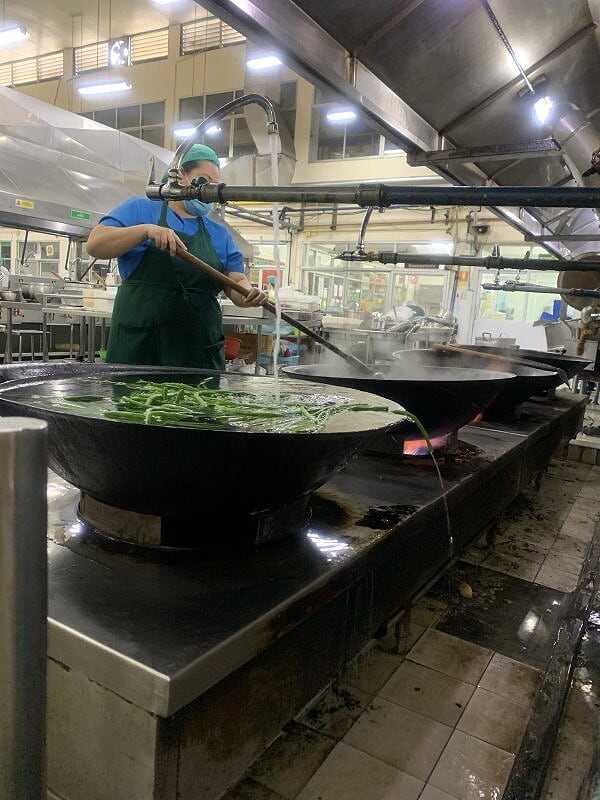 Risk assessment
[Speaker Notes: จากการได้ลงไปสำรวจค้นหาพื้นที่เสี่ยงที่มีโอกาสเกิดอัคคีภัยในฝ่ายเกียกกายมีดังนี้]
[Speaker Notes: พื้นที่เกียกกาย เดิมเป็นพื้นที่โรงยิม ด้านข้างติดกับโรงอาหารของโรงพยาบาลและฝ่ายซักรัด]
Risk assessment : scale
ความรุนแรงของผลกระทบ ( Impact )
โอกาสที่จะเกิด ( Likelihood)
Risk assessment : FIRE
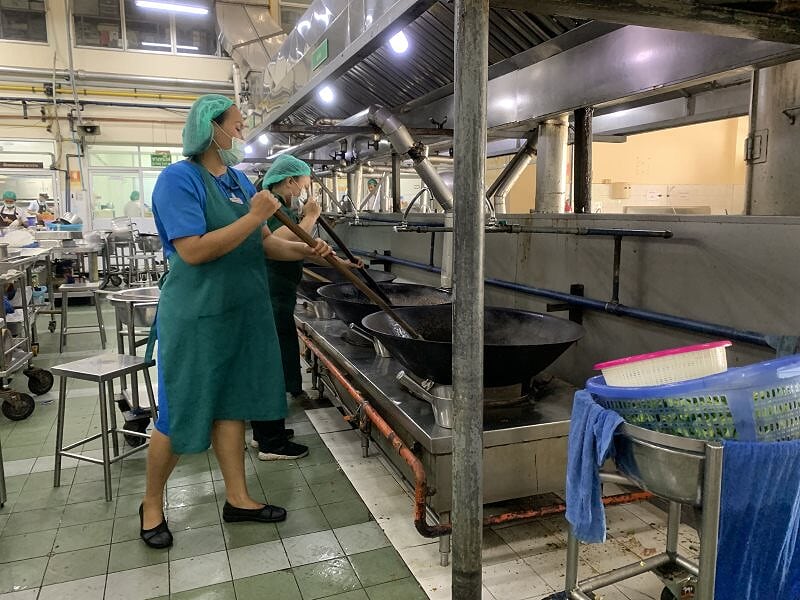 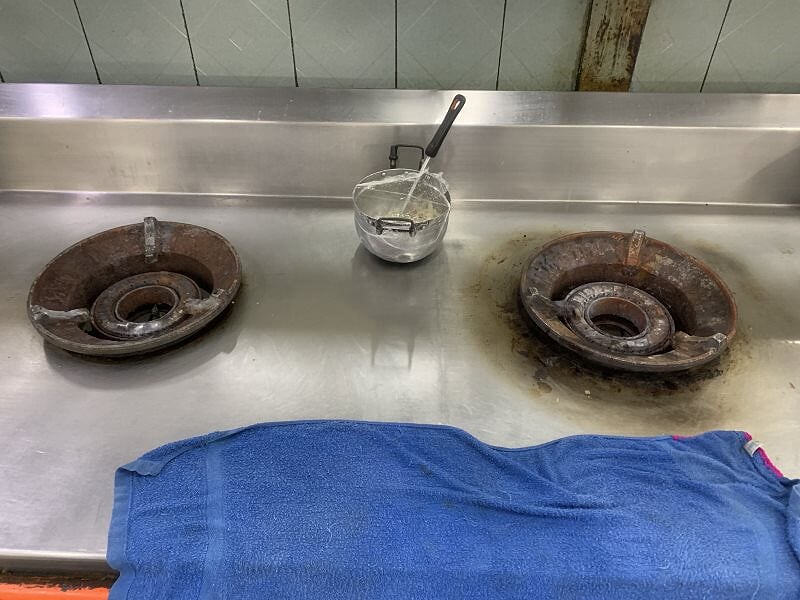 [Speaker Notes: รณรงค์และความรู้เกี่ยวกับอันตรายจากอัคคีภัย เพื่อให้พนักงานตระหนัก และมีจิตสำนึกในการป้องกันภัย]
Risk assessment : FIRE
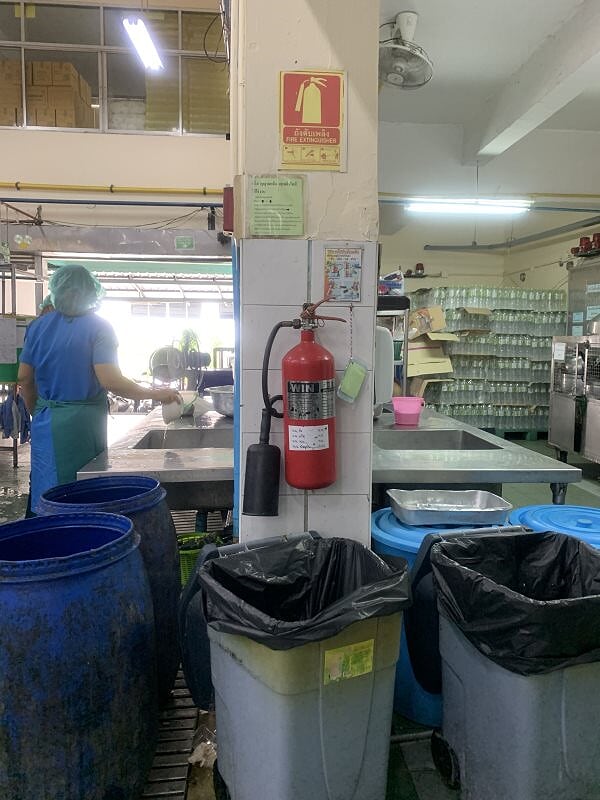 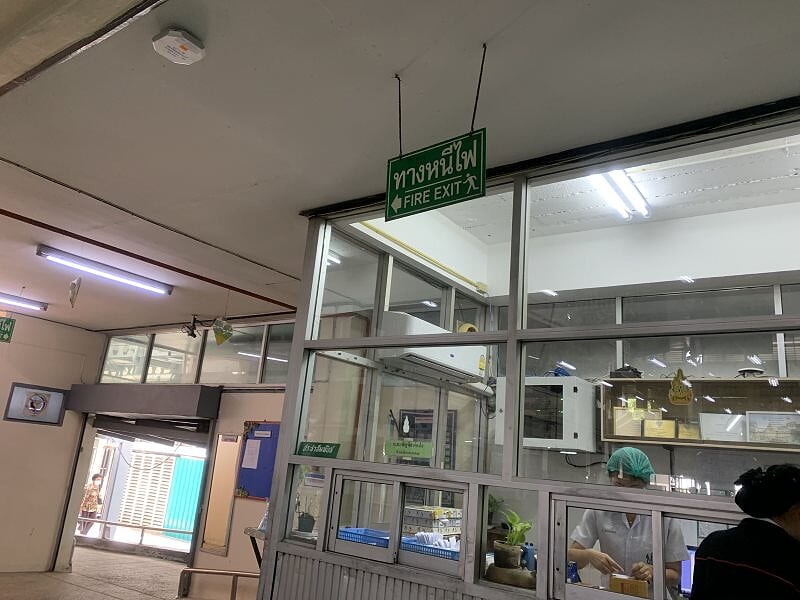 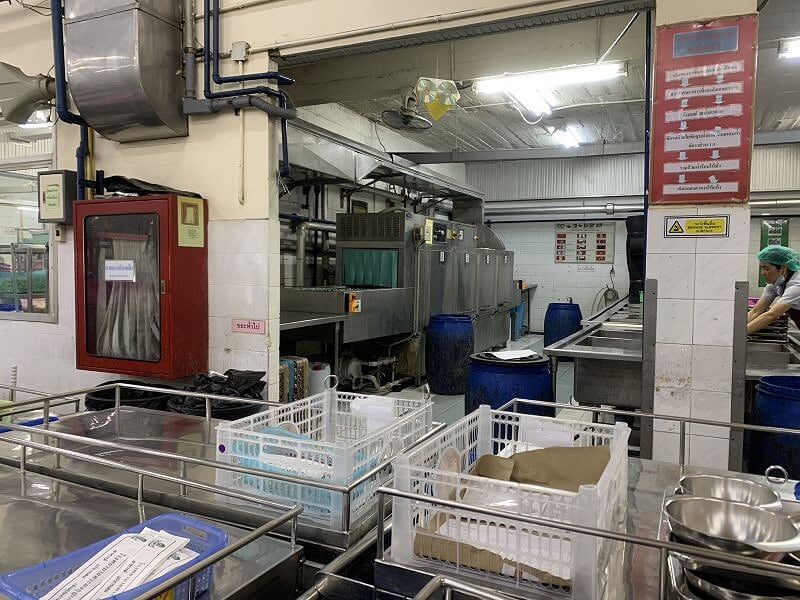 [Speaker Notes: ควรจัดหาระบบแสงสว่างและแหล่งจ่ายไฟสำรอง เพื่อใช้ในการหนีไฟ และใช้กับอุปกรณ์ดับเพลิง/อื่นๆที่เกี่ยวข้องได้ทันทีที่ไฟฟ้าดับ
ผนวก วงรอบการตรวจสอบเครื่องมือดับเพลิงในระเบียบปฏิบัติประจำ เช่น ใช้ระบบน้ำดับเพลิงทำความสะอาดใหญ่ปีละ2ครั้ง(เพื่อตรวจสอบหัวดับเพลิงและสายดับเพลิง)
ส่วนระบบแจ้งเหตุเพลิงไหม้/ฉุกเฉิน ตรวจสอบทุก1ปี ถังดับเพลิงเคลื่อนที่ตรวจสอบทุก1เดือน

ปรึกษาวิศวกรรมความปลอดภัยเพิ่มเติมระบบความปลอดภัย เพื่อให้เป็นไปตามมาตรฐานของสมาคมวิศวกรรมสถานแห่งประเทศไทยในพระบรมราชูปถัมภ์]
Risk assessment : FIRE
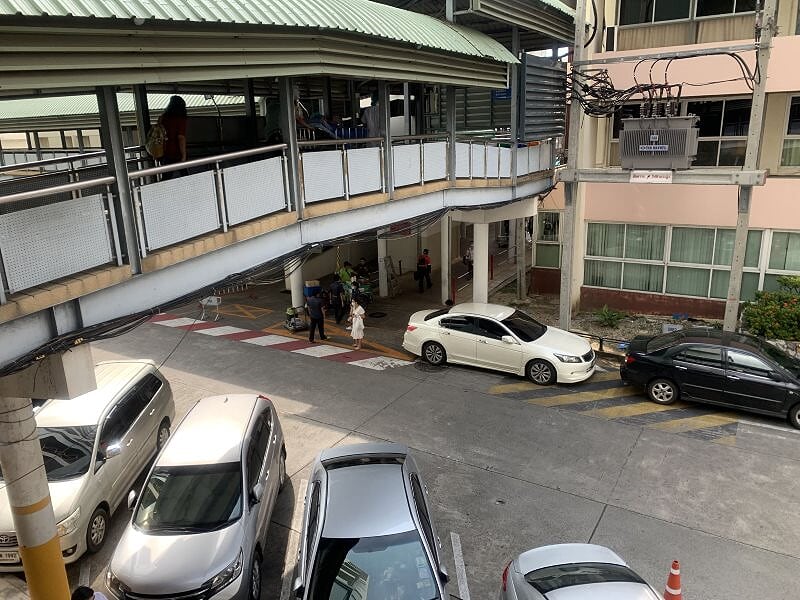 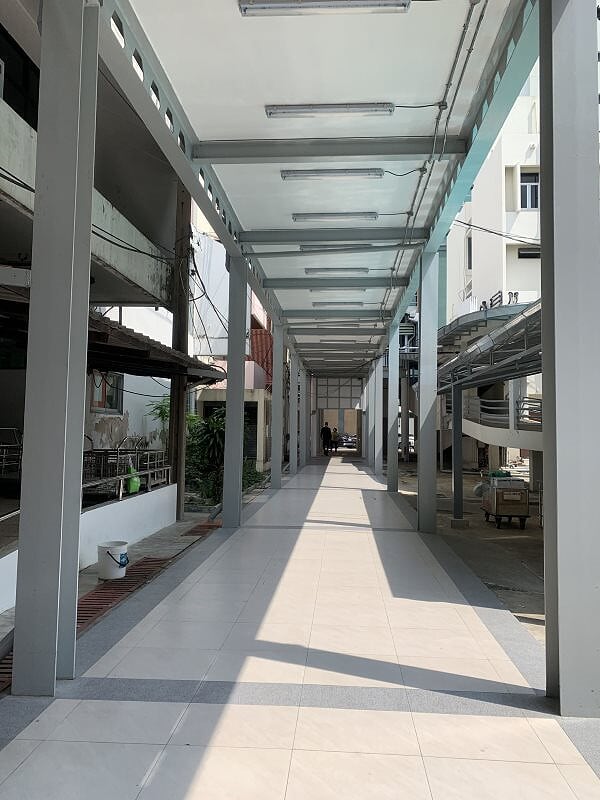 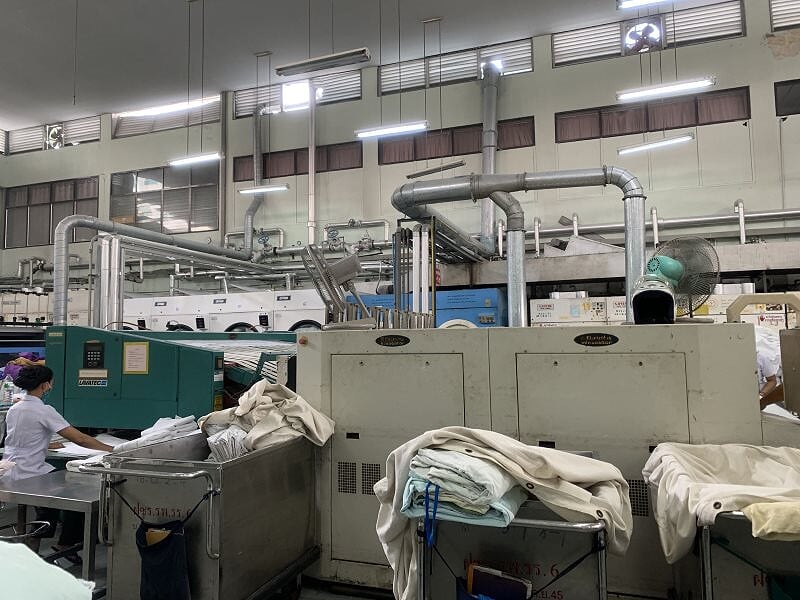 [Speaker Notes: ระบุ/จัดทีมผู้ปฏิบัติหน้าที่ให้เหมาะสม โดยคำนึงถึง สุขภาพ จำนวน ความสามารถในการตอบสนองเหตุเพลิงไหม้ ให้ครอบคลุมเวลาปฏิบัติงาน
BCP – สถานที่สำรอง ซ่อมแซม จัดหาของทดแทน
สำรวจความเสียหายที่เกิดขึ้นต่อพนักงาน - ผลกระทบต่อสุขภาพทางร่างกายและจิตใจของพนักงาน
ทรัพย์สินสำรวจความเสียหาย-ก่อนเข้าไปควรดูสภาพแวดล้อมว่าปลอดภัย ยังมีควันพิษ
ทบทวนเหตุการณ์ (AAR) เพื่อหาสาเหตุและแนวทางป้องกัน ปรับปรุงแก้ไข้
การฟื้นสภาพ และซ่อมสร้างให้ดีขึ้นและปลอดภัยกว่าเดิม]
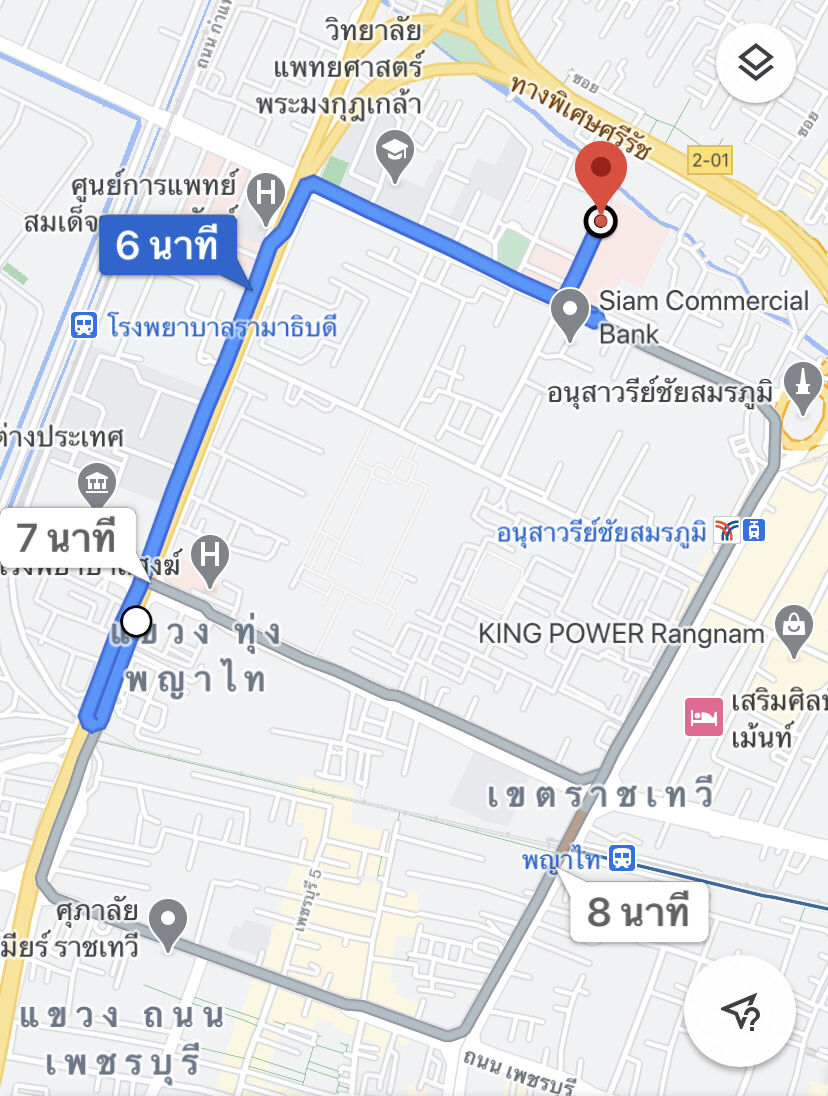 สถานีดับเพลิงพญาไท
ระยะทาง 2.4 กม.

ใช้เวลาเดินทางไม่เกิน 10 นาที
Risk assessment : FIRE
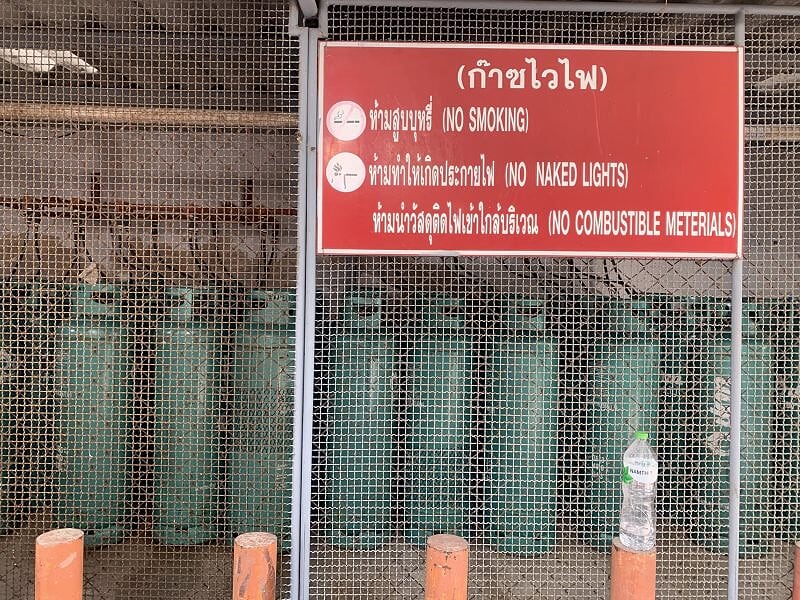 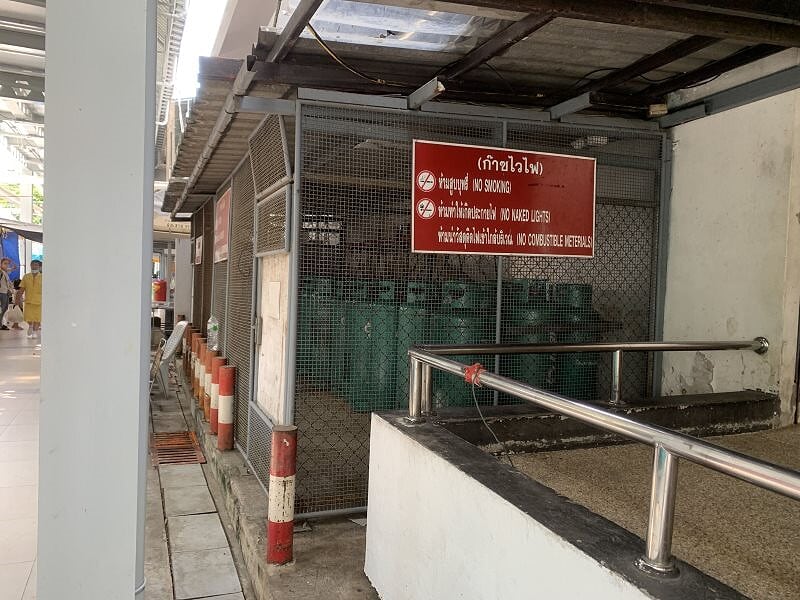 Risk assessment : FIRE
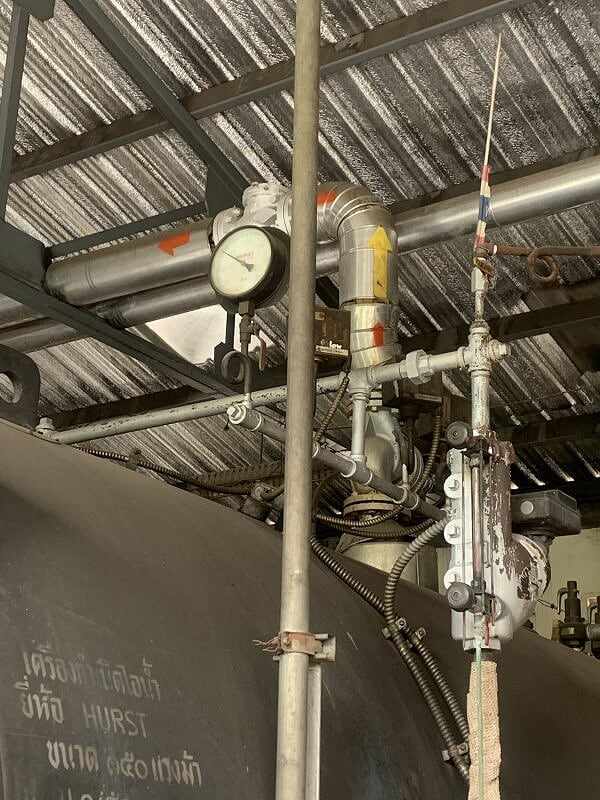 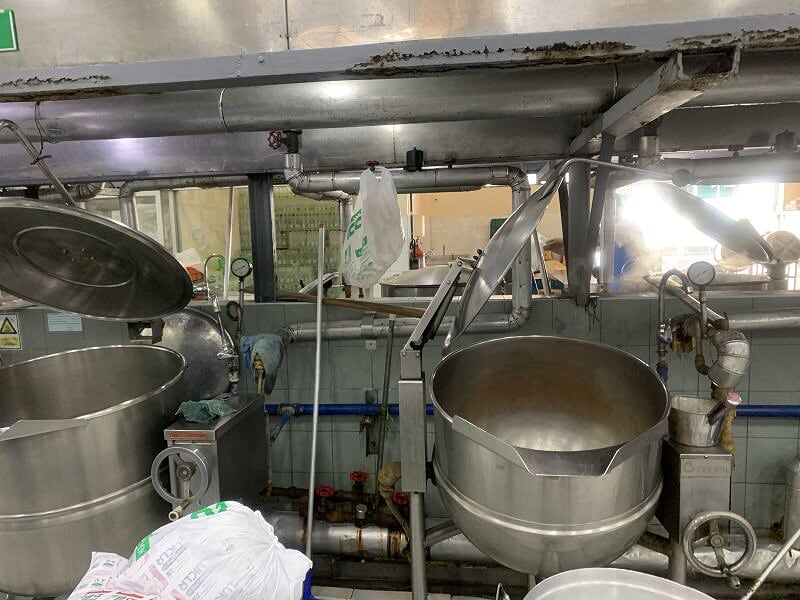 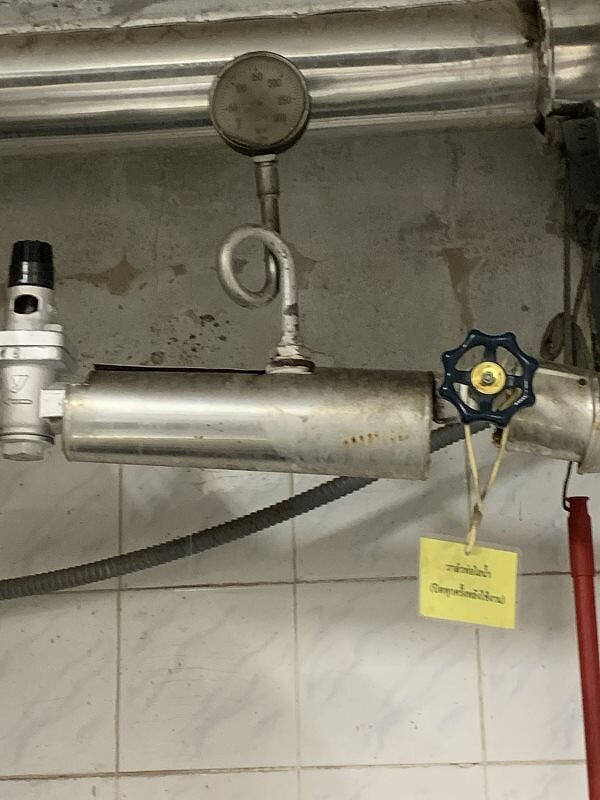 Risk assessment : FIRE
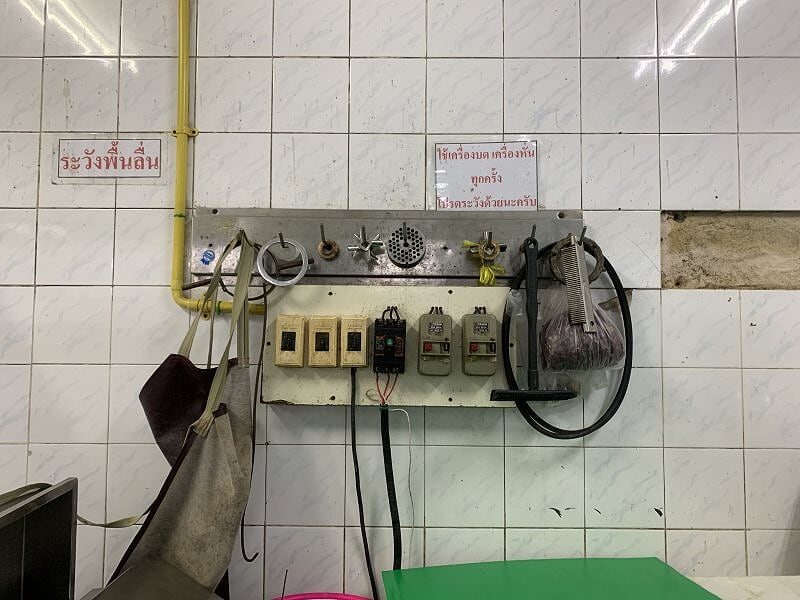 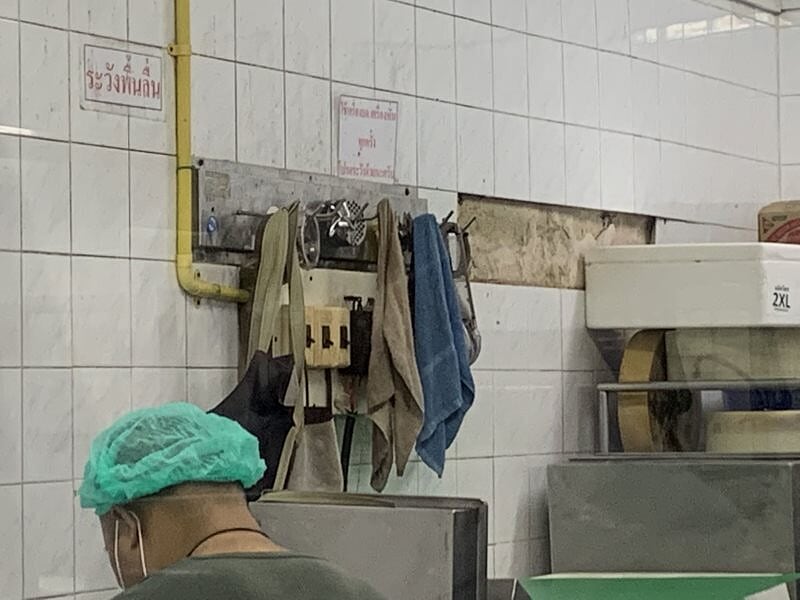 [Speaker Notes: อัคคีภัย ก่อให้เกิดความเสียหายต่อทรัพย์สินและชีวิตที่ไม่อาจประเมินค่าได้ รวมถึงยังส่งผลต่อเศรษกิจและสิ่งแวดล้อม
ส่วนที่สำคัญที่สุดคือ การประเมินความเสี่ยงของอัคคีภัยและตัดสินใจว่าระบบอัคคีภัยที่มีอยู่เพียงพอแล้วหรือไม่ ต้องดำเนินการเพิ่มเติมอย่างไรบ้าง รวมถึงจัดทำแผนการปฏิบัติเมื่อเกิดเหตุต้องมาจากการมีส่วนร่วมของคนในหน่วยงานเพื่อให้สามารถปฏิบัติได้จริง และมีการซ้อมแผน ทบทวนเหตุการณ์ (AAR) เพื่อพัฒนาแนวทางป้องกันให้ดีขึ้น]